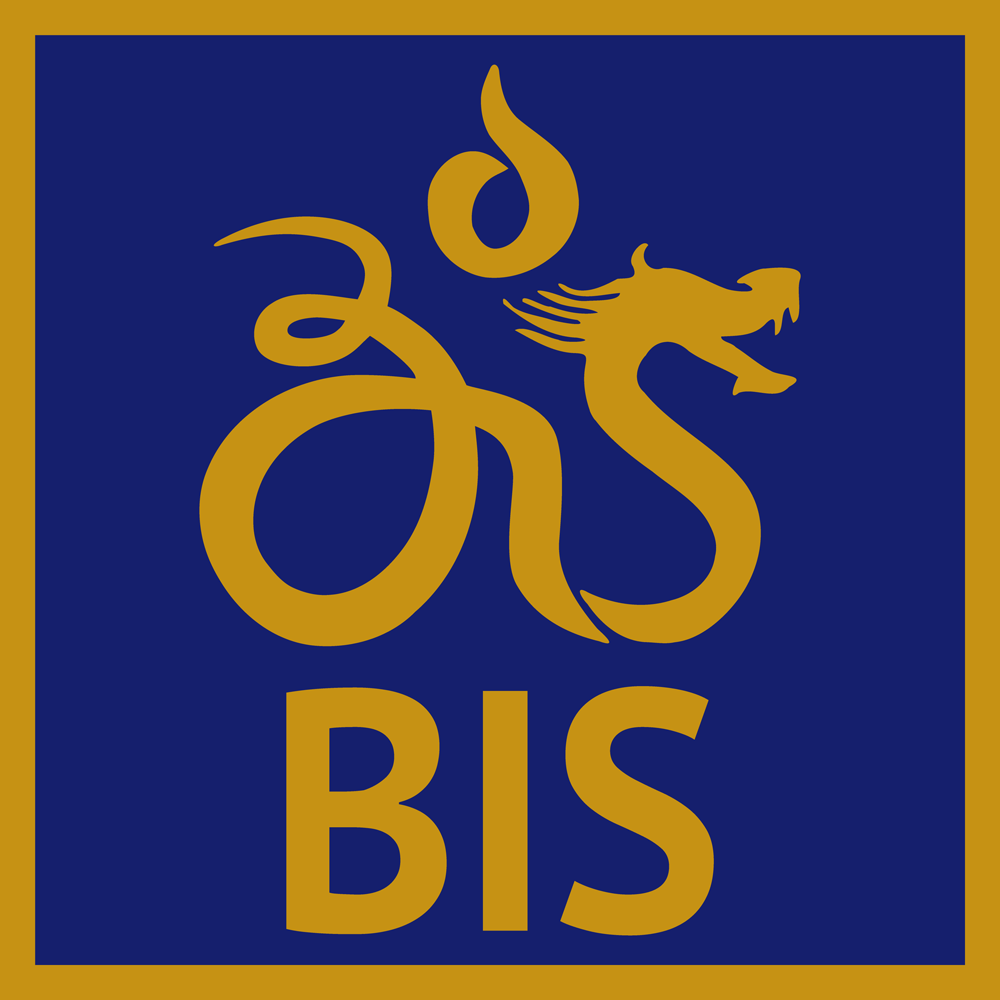 BALI ISLAND SCHOOL
AFTER SCHOOL ACTIVITIES
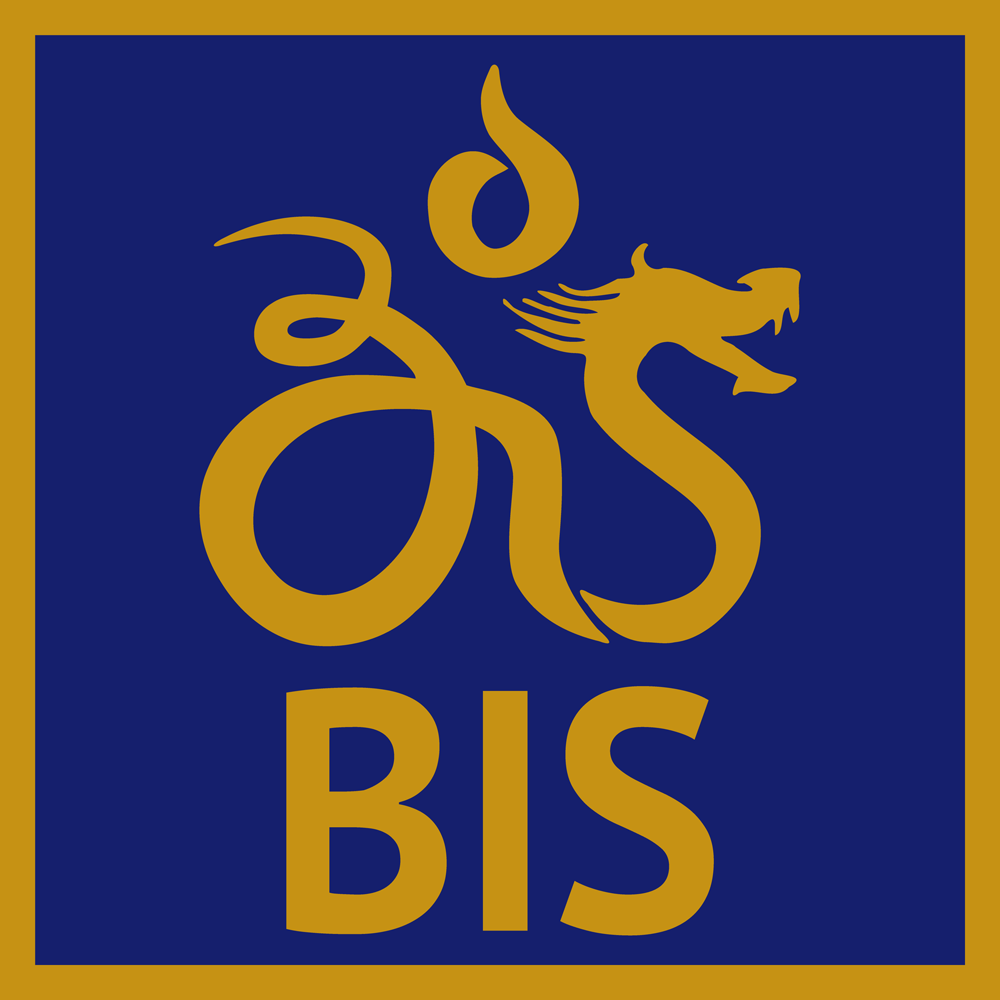 Primary
After School Activities
TERM 2
Morning Aerobics
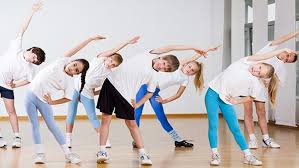 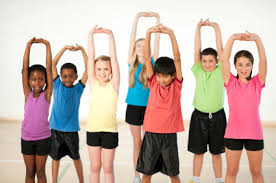 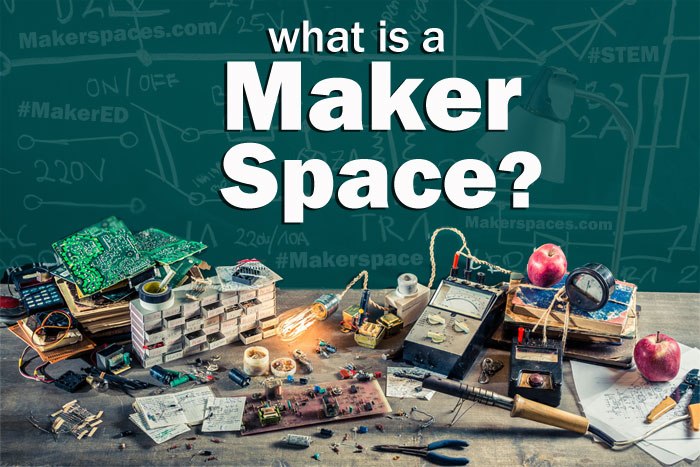 Lunch Makerspace
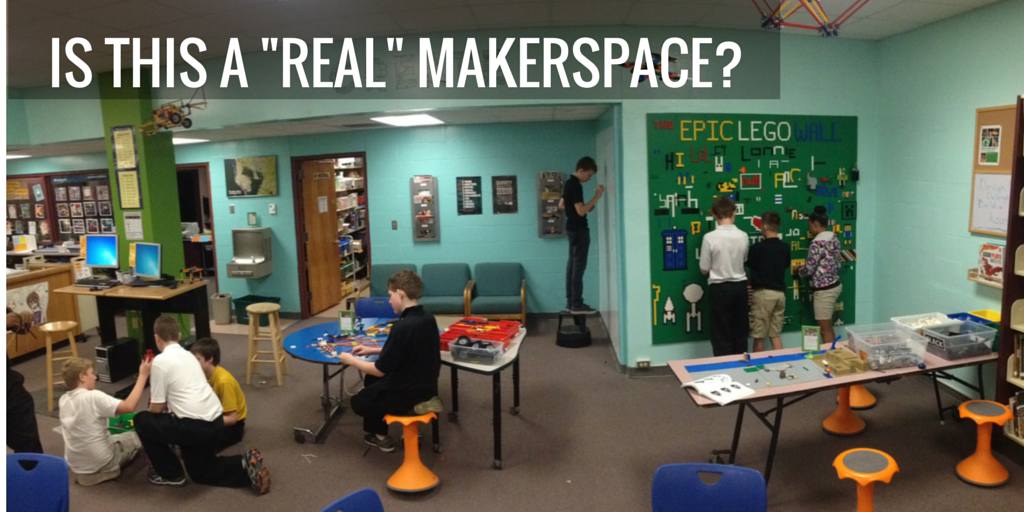 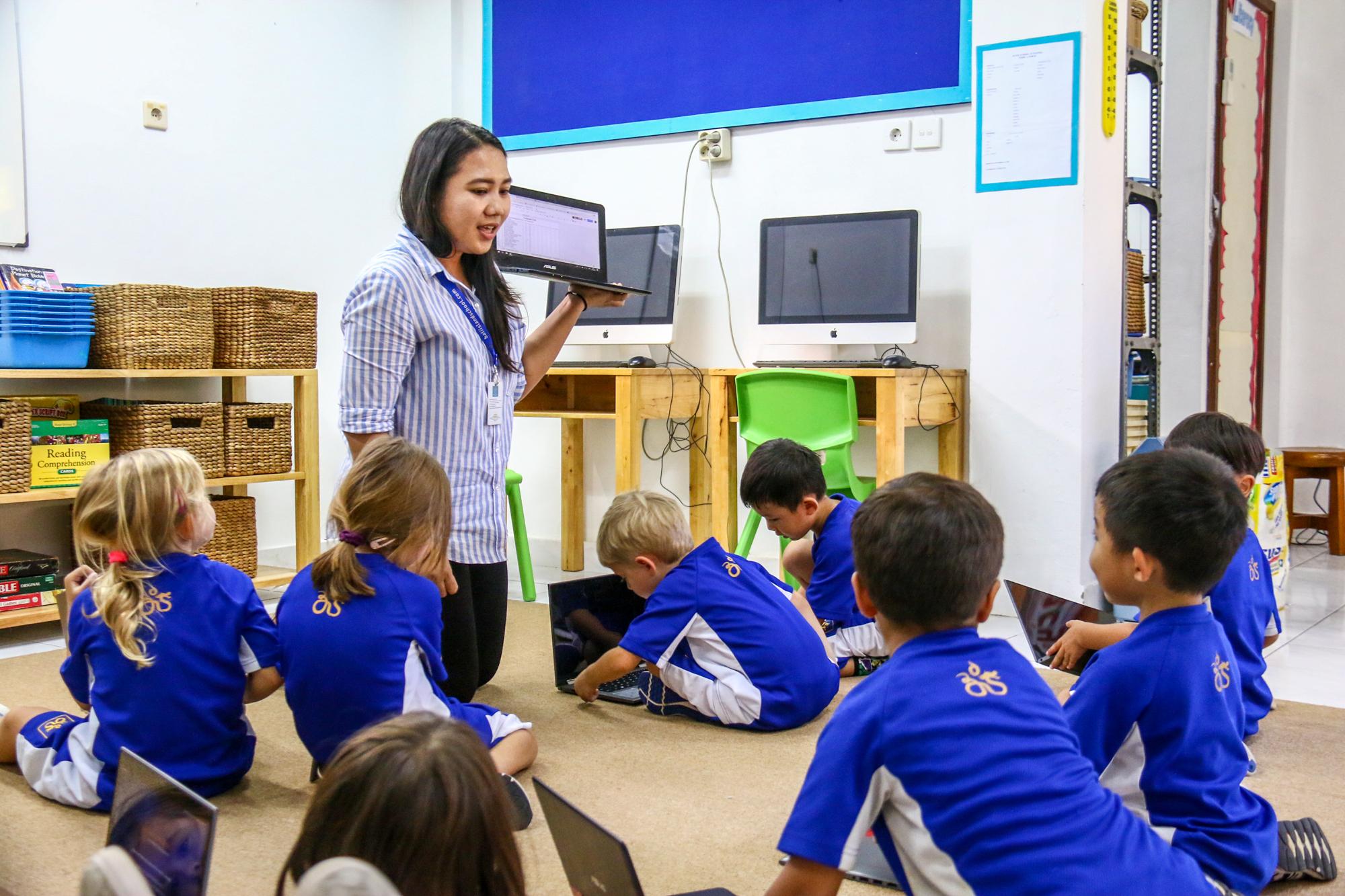 Computer Club
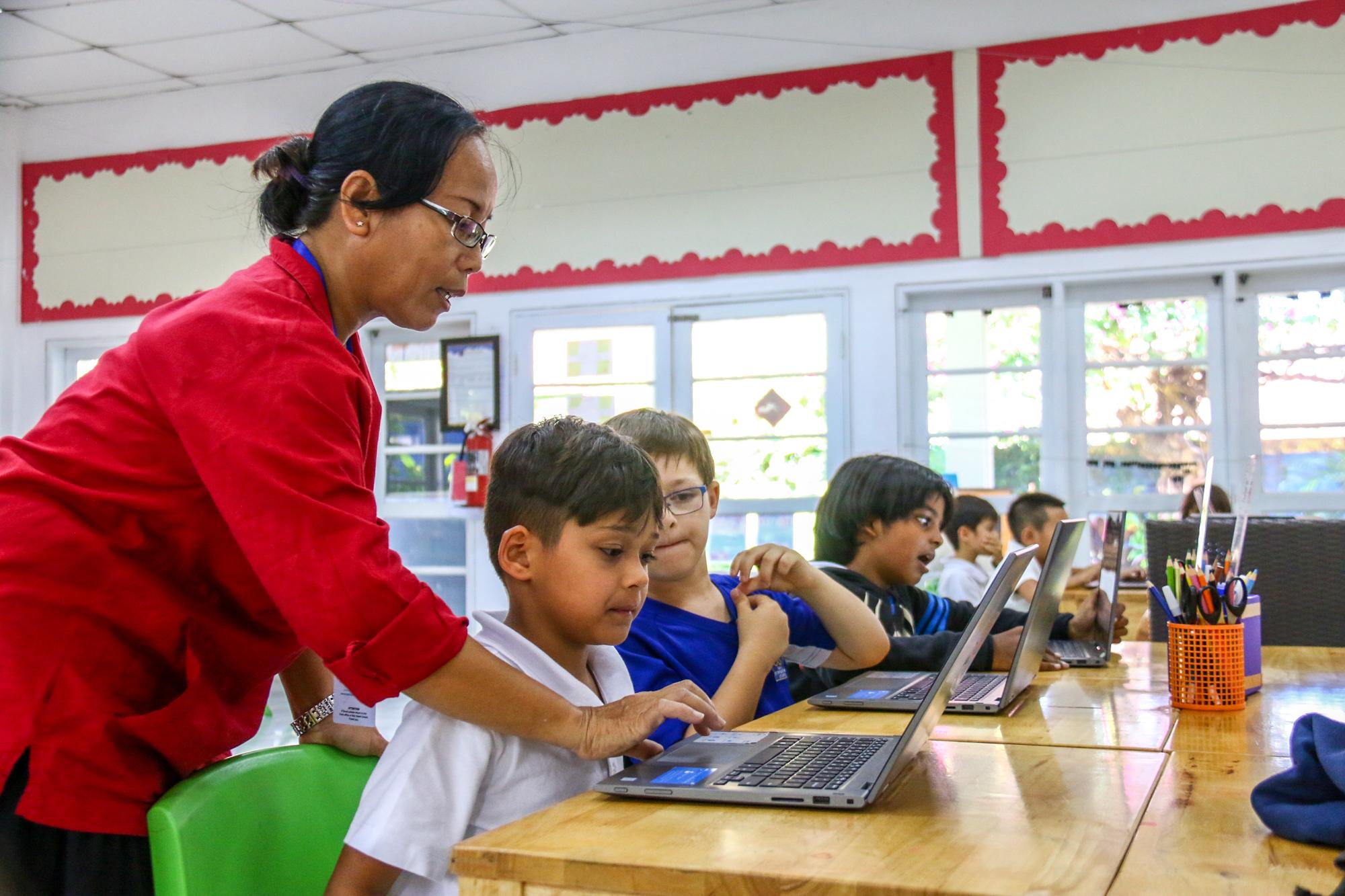 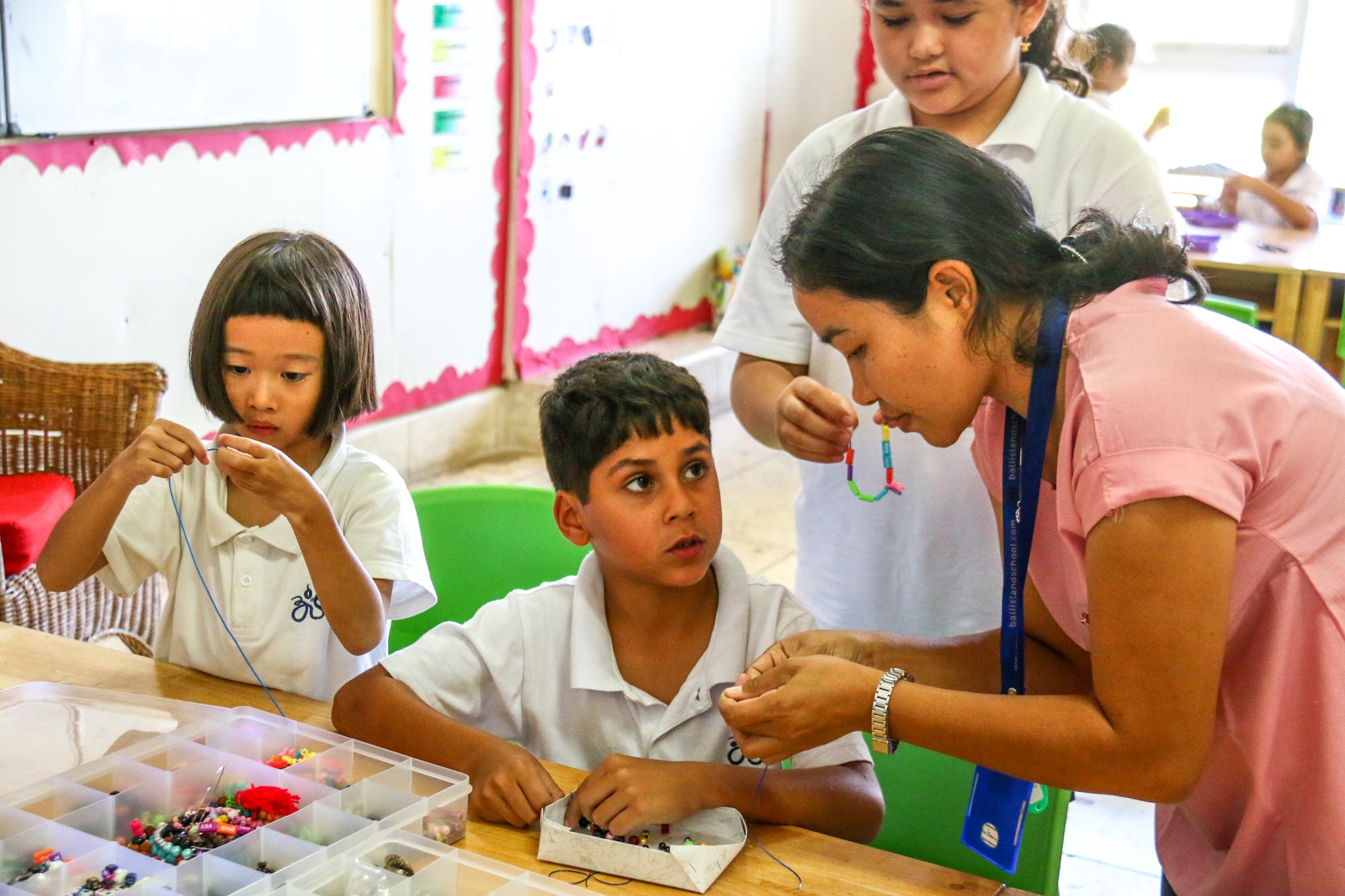 Jewellery Making
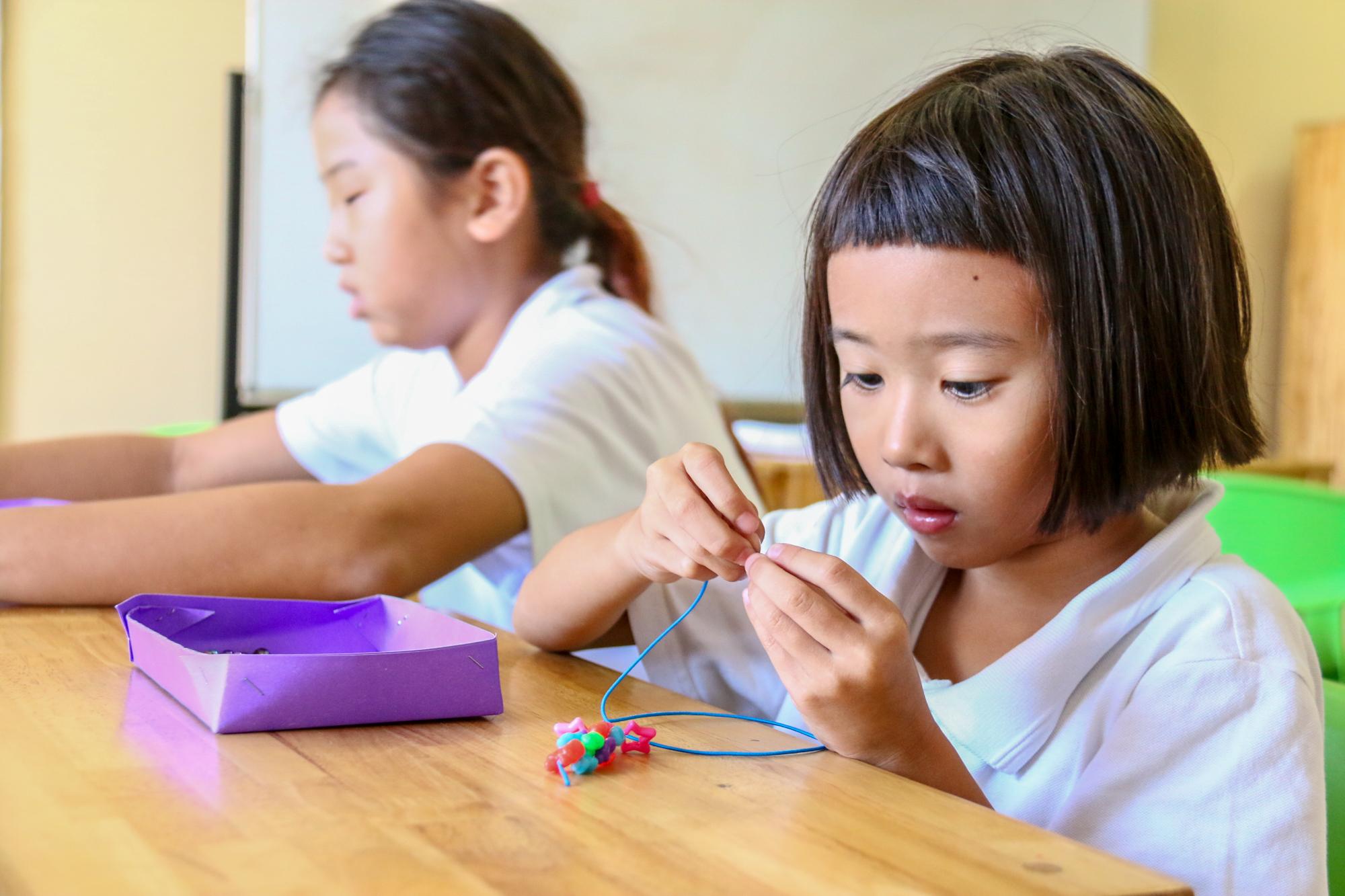 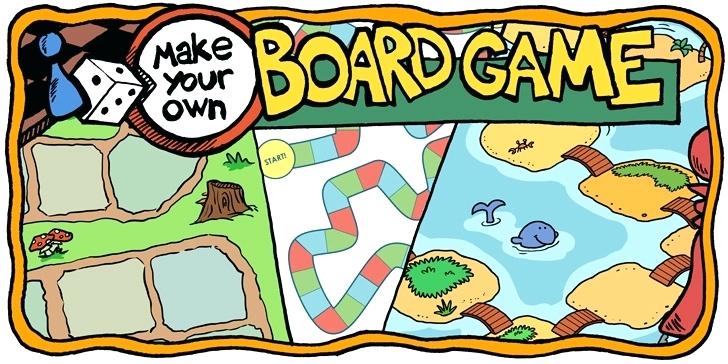 Board Games
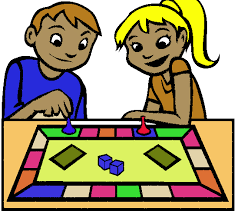 Advanced Ballet
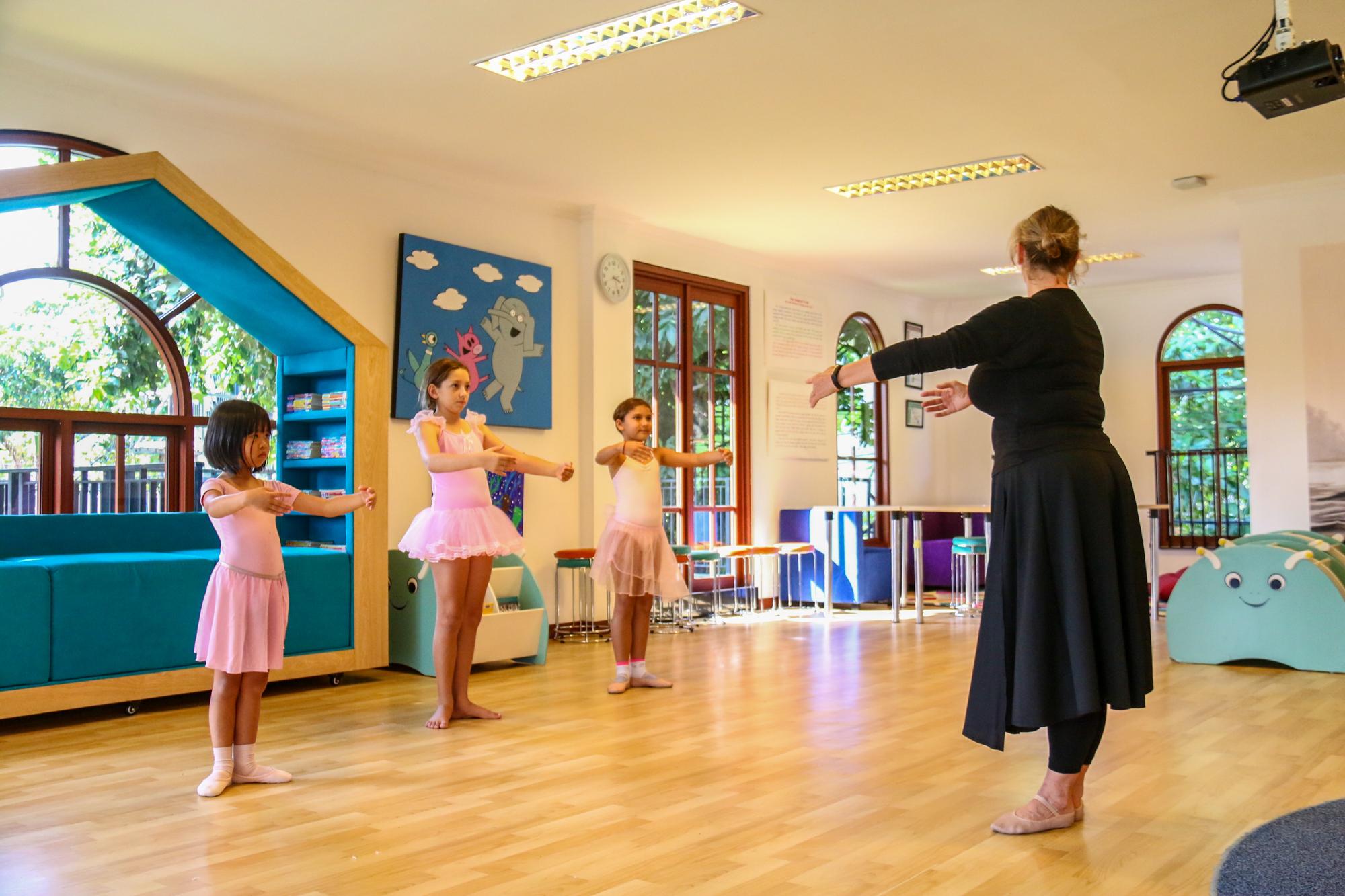 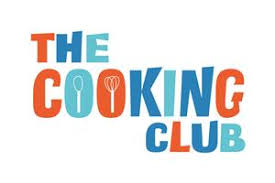 Cooking Club
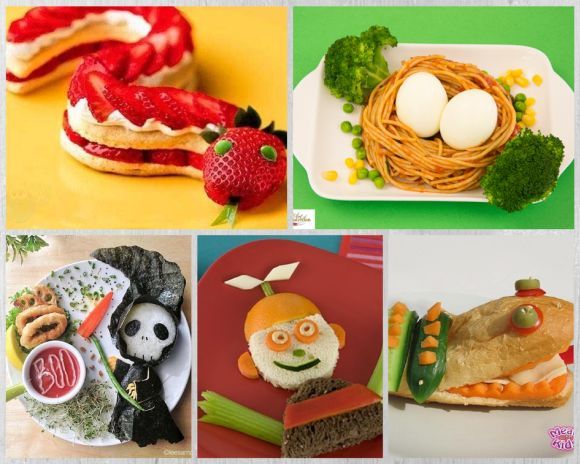 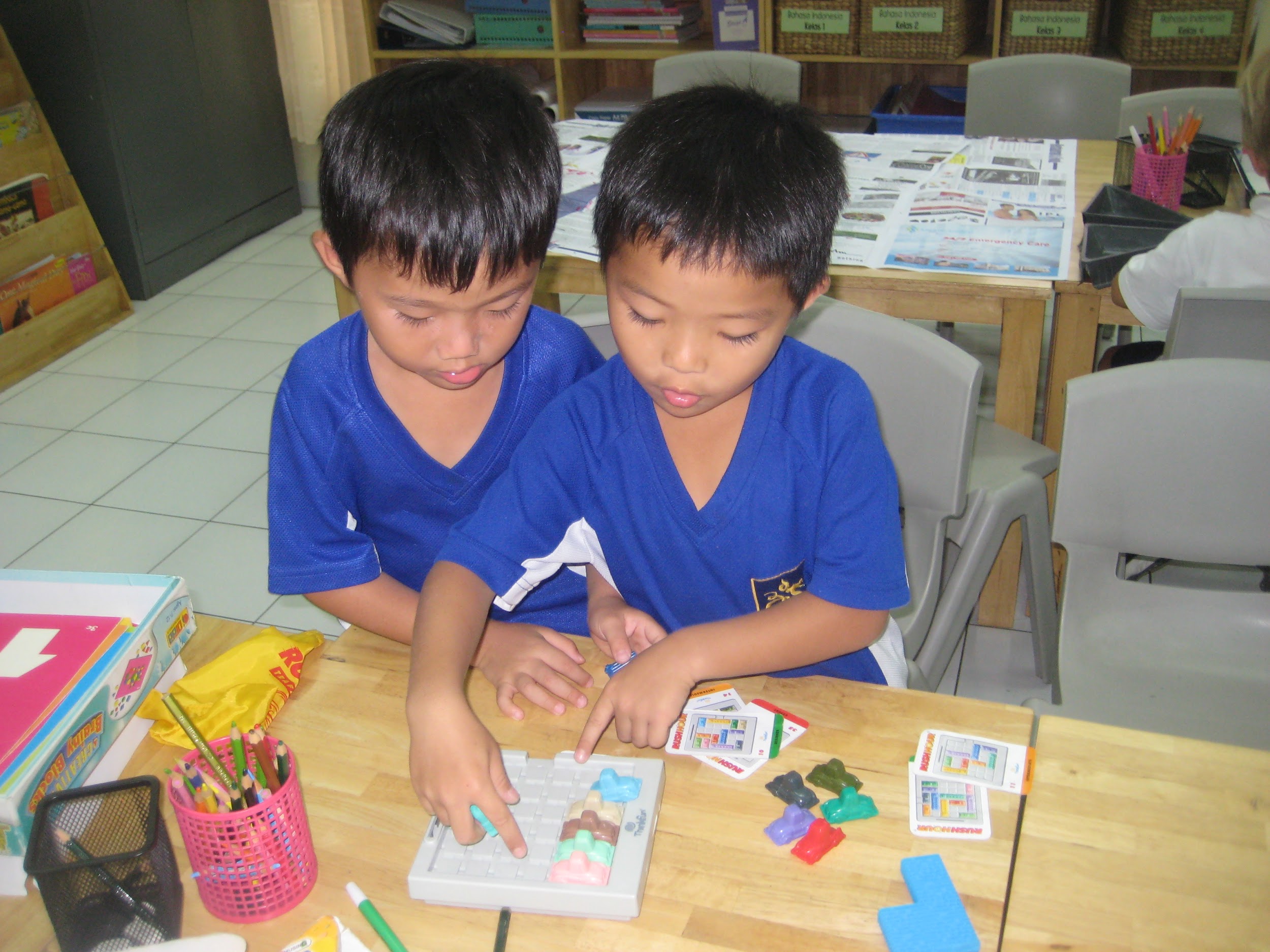 Brain Games
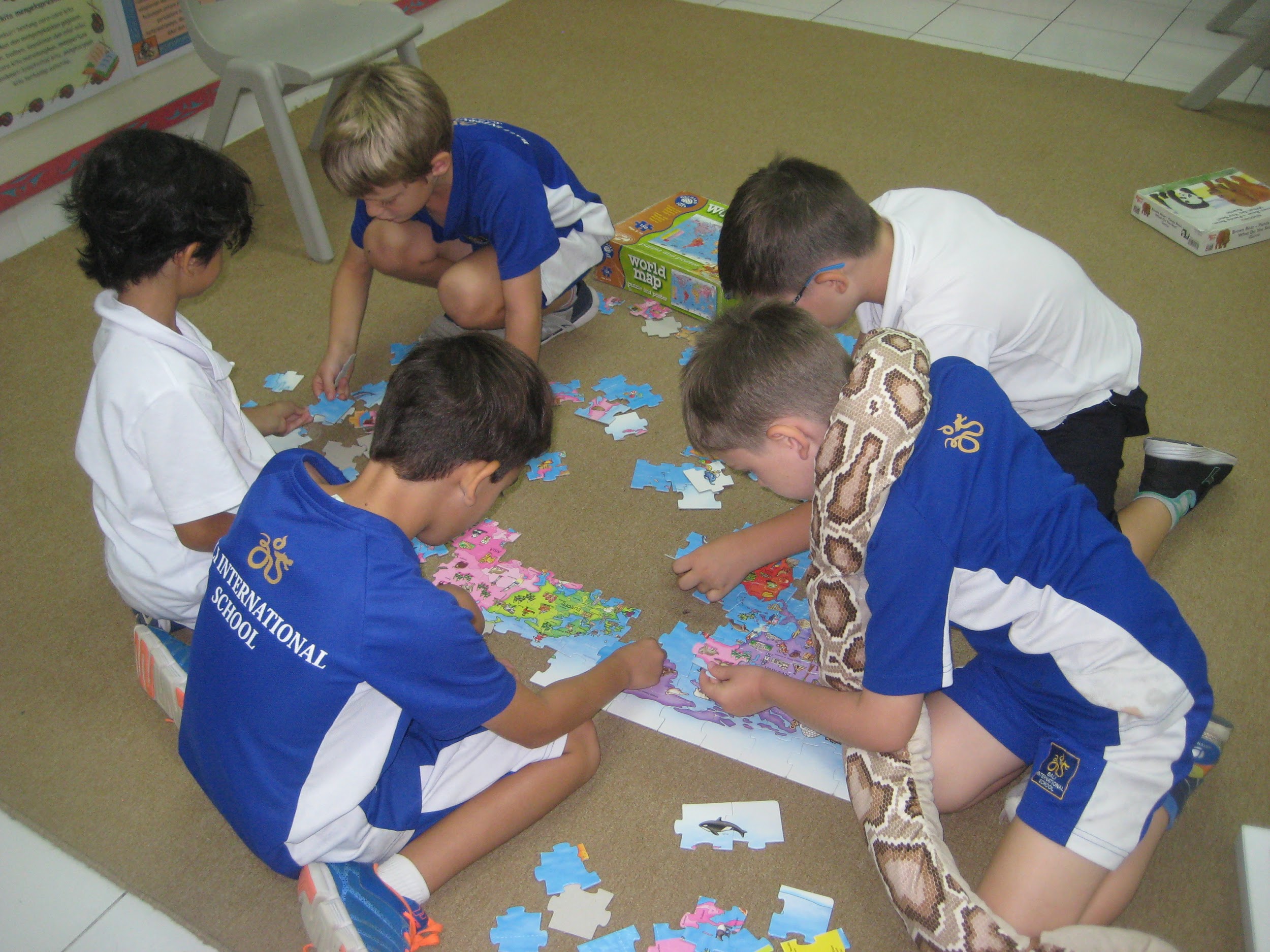 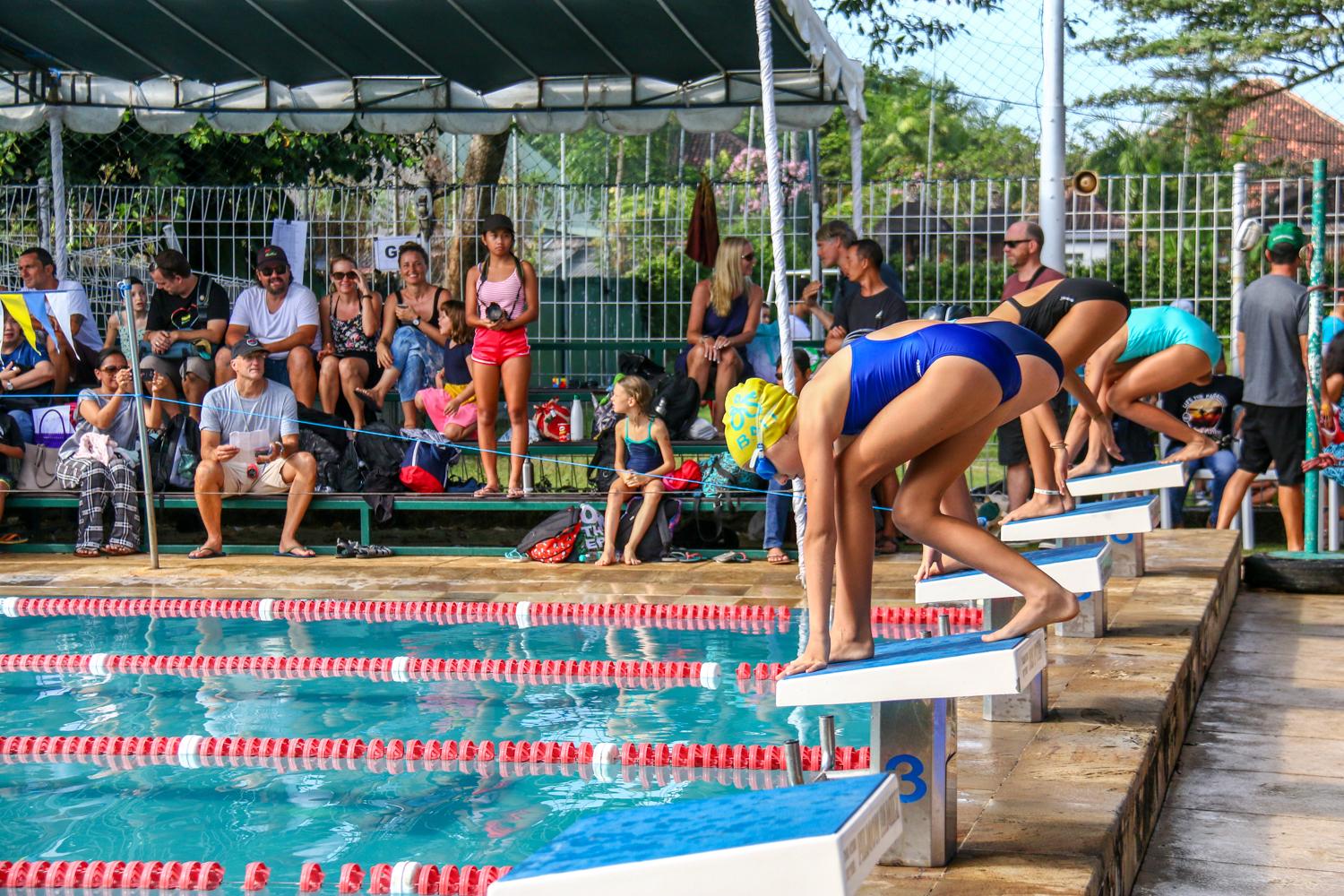 Monday Swimming
Singing Club
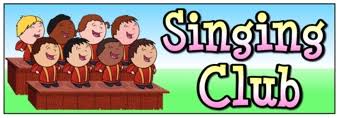 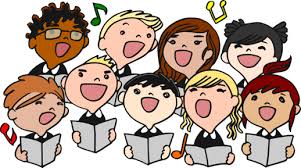 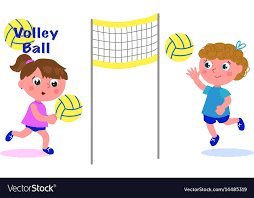 BSSA Volleyball
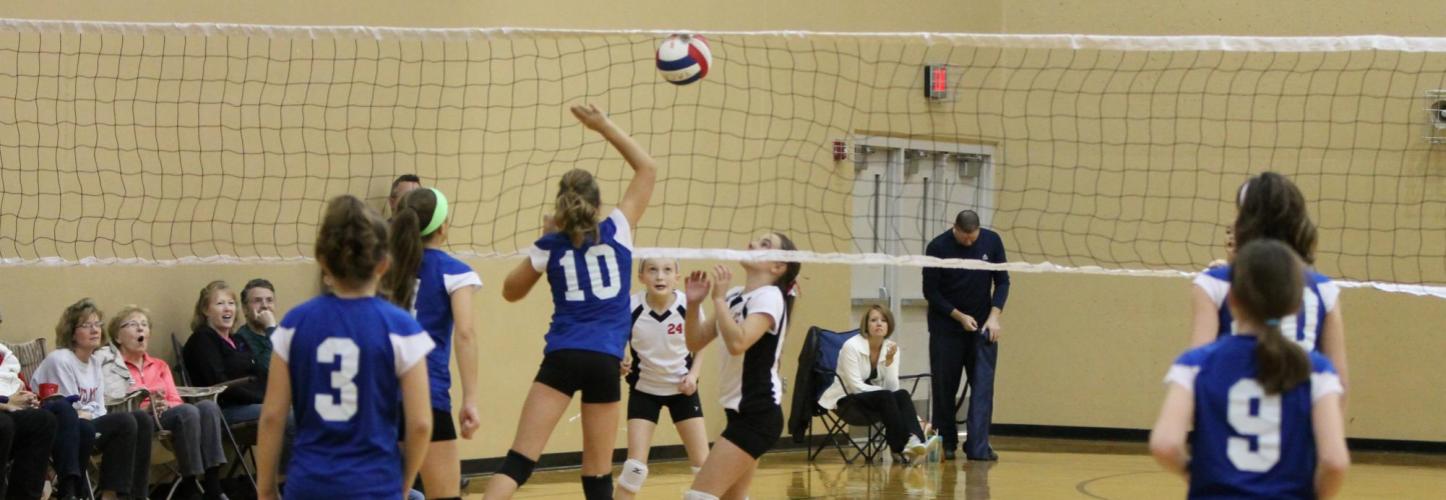 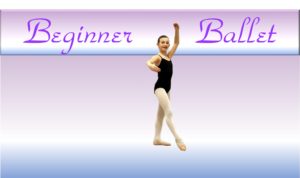 Beginners Ballet
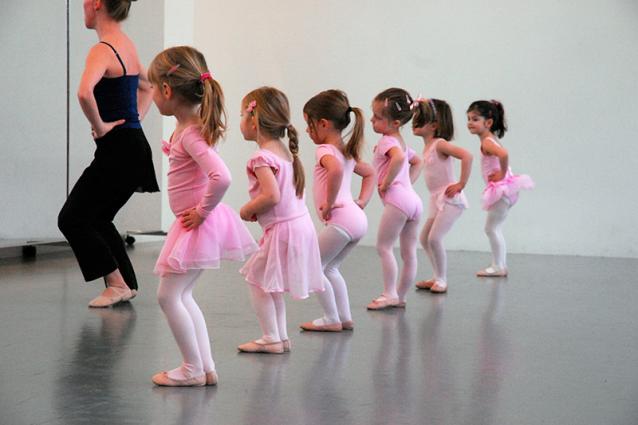 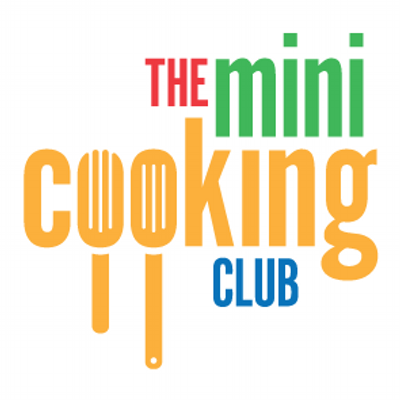 Mini Cooking
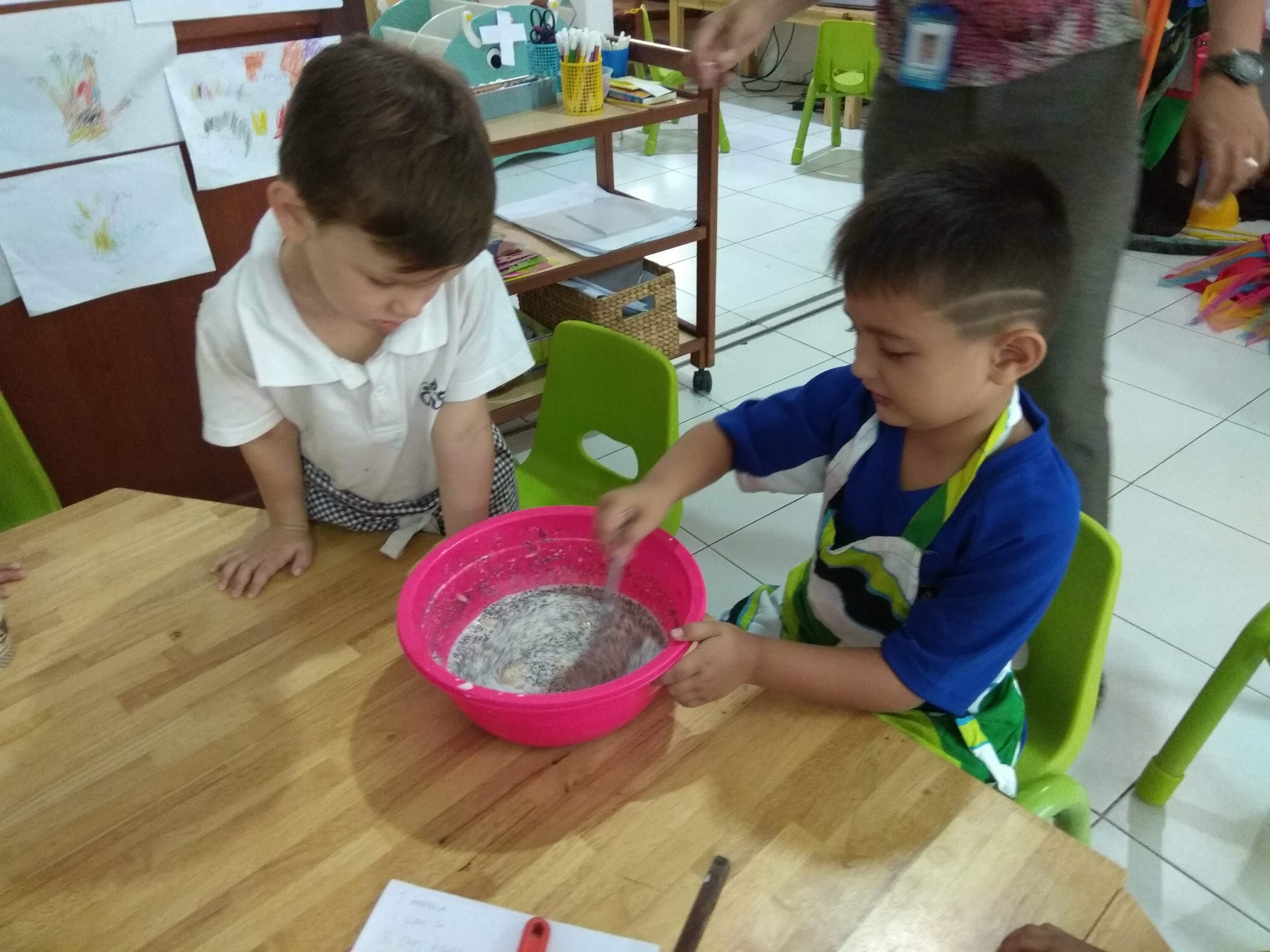 Art & Craft
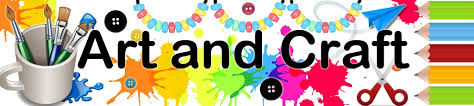 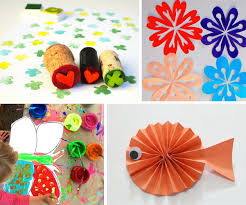 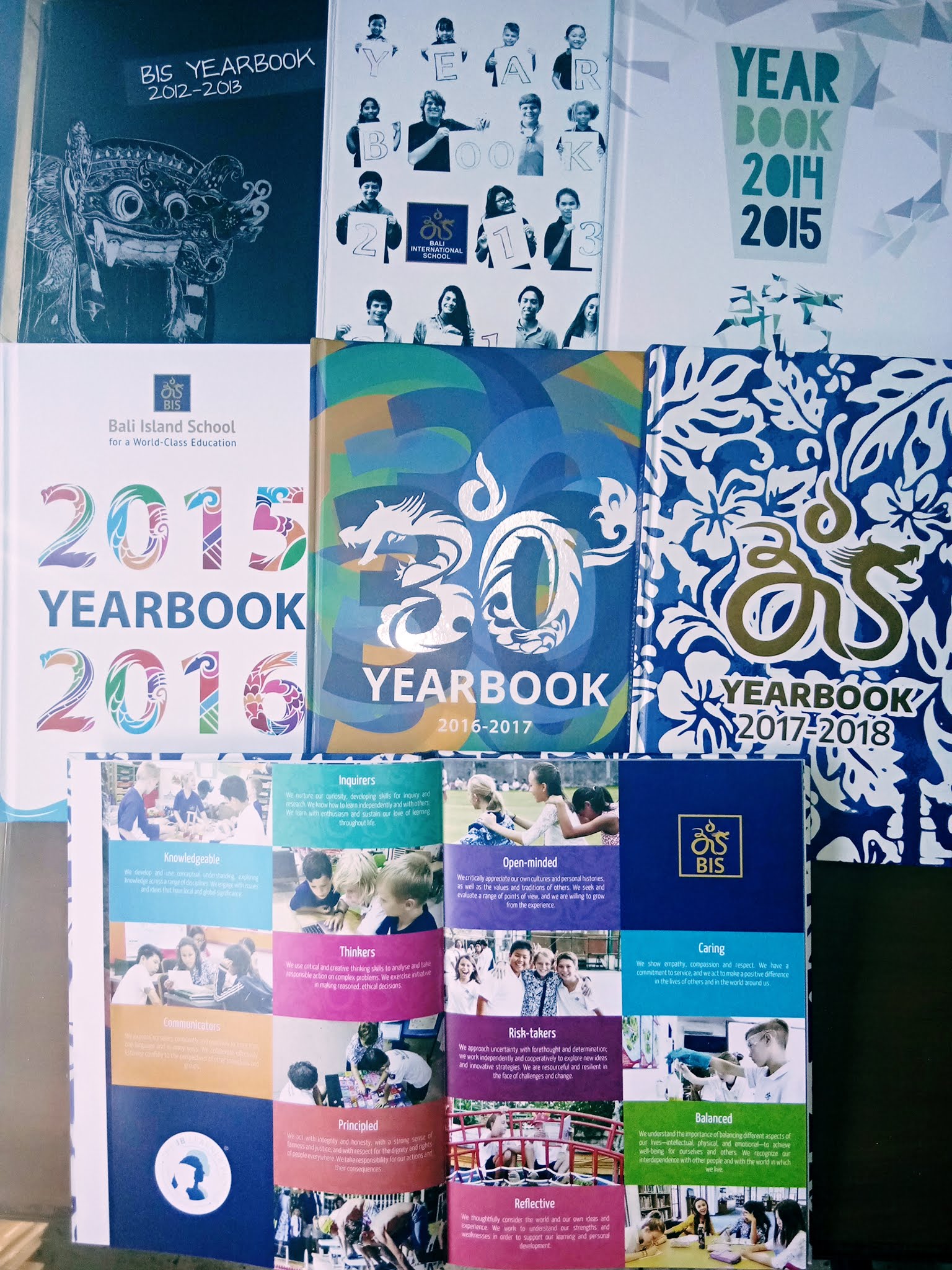 Lunch Yearbook
Lunch Dodgeball
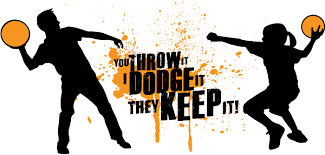 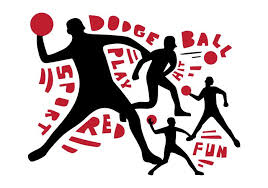 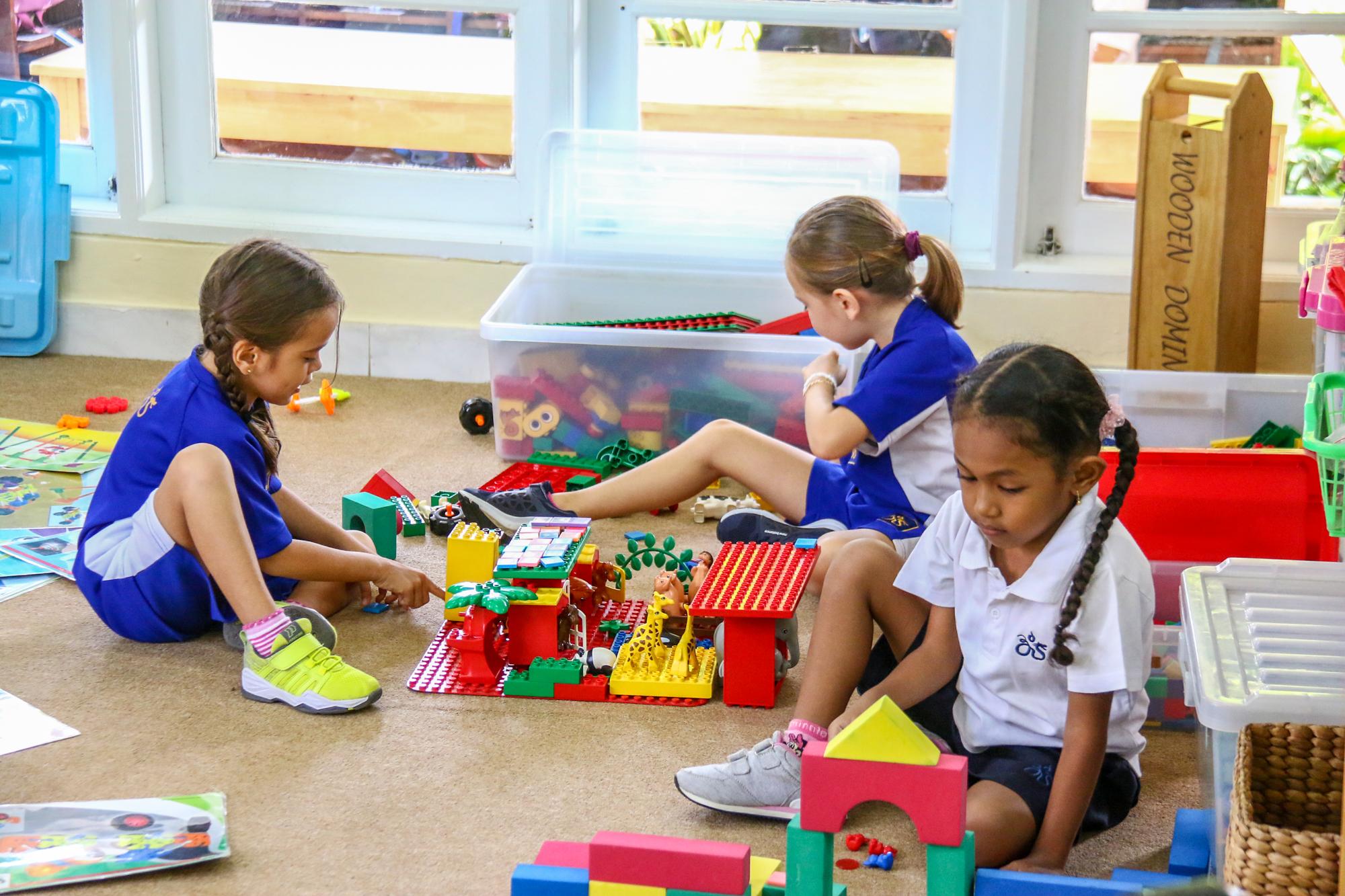 Lego & Building Club
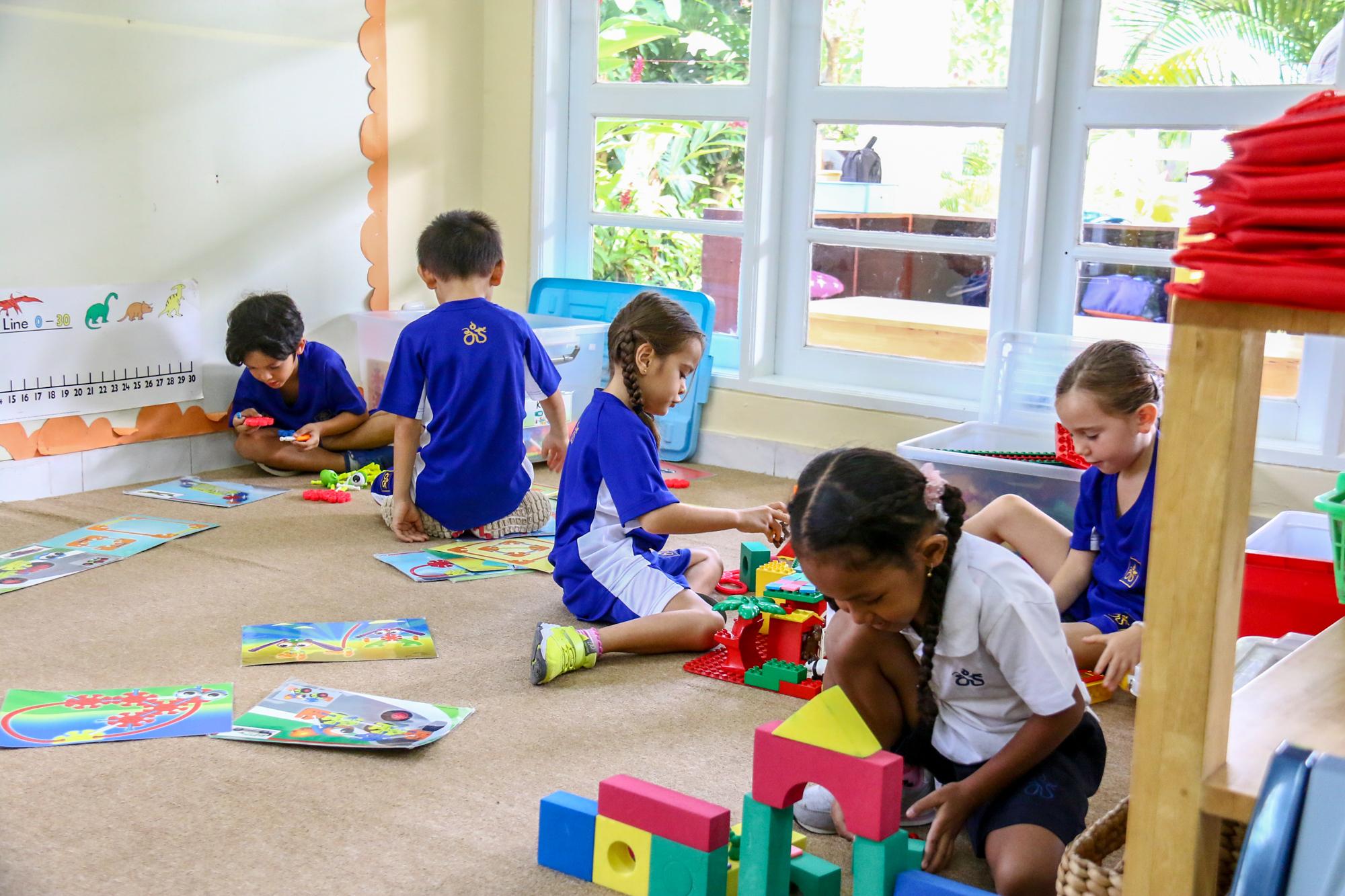 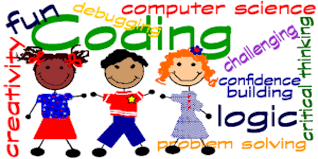 Computer Coding
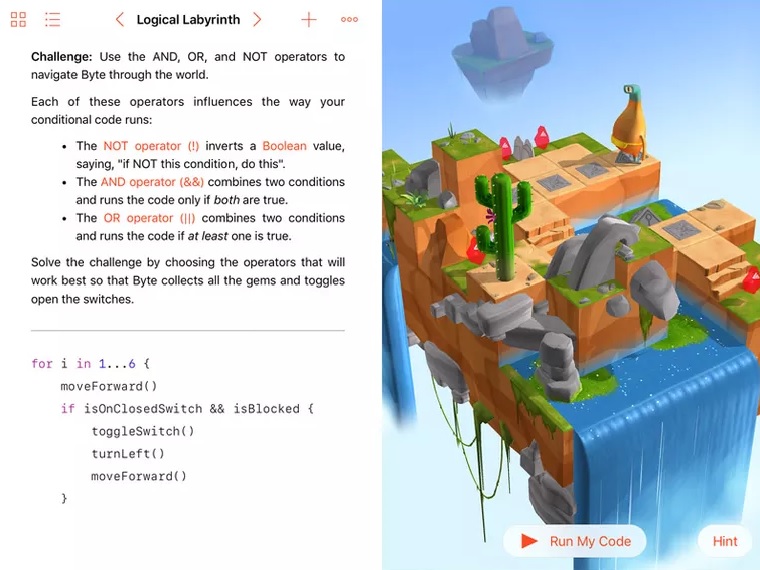 Primary Drama
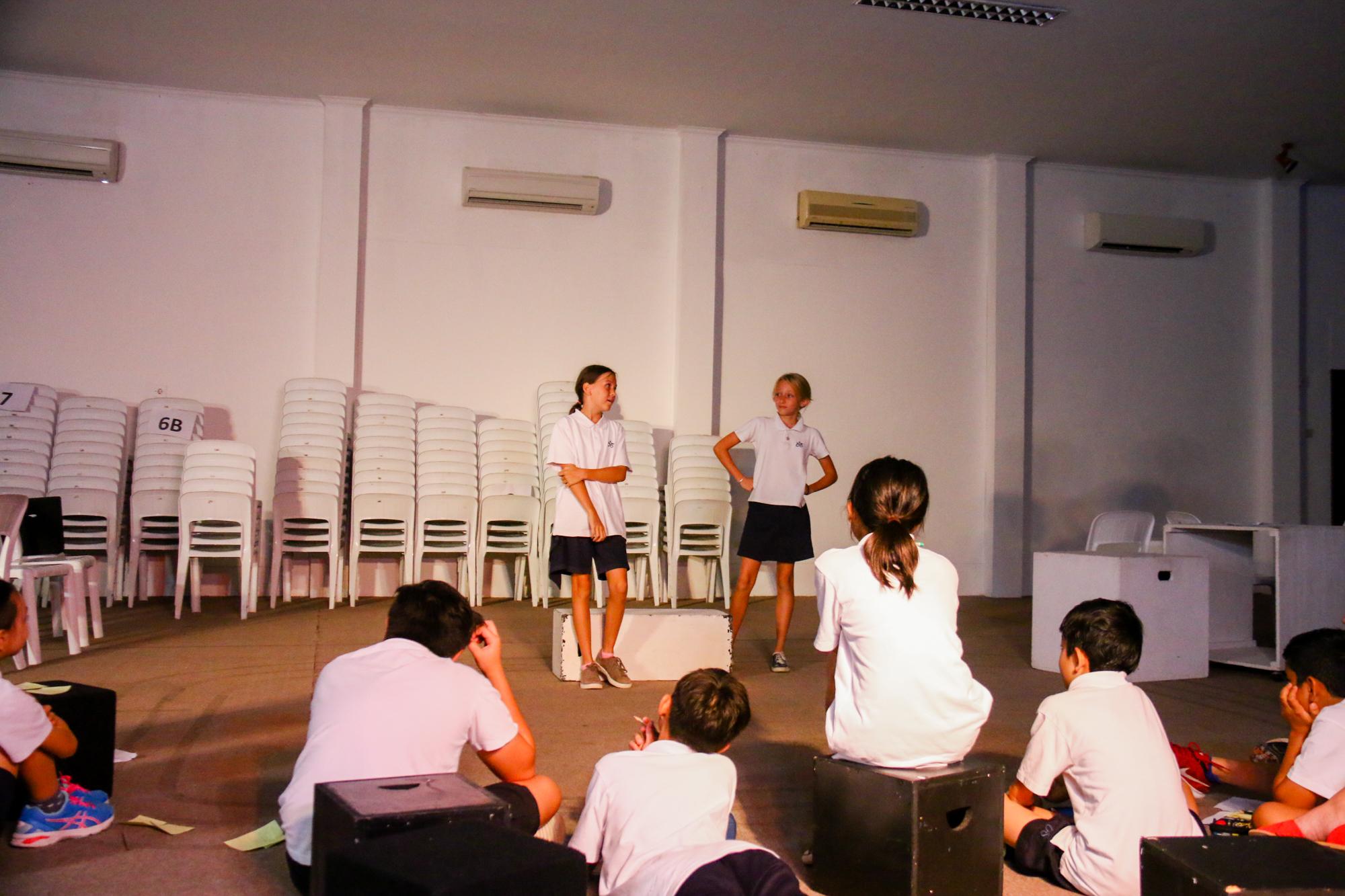 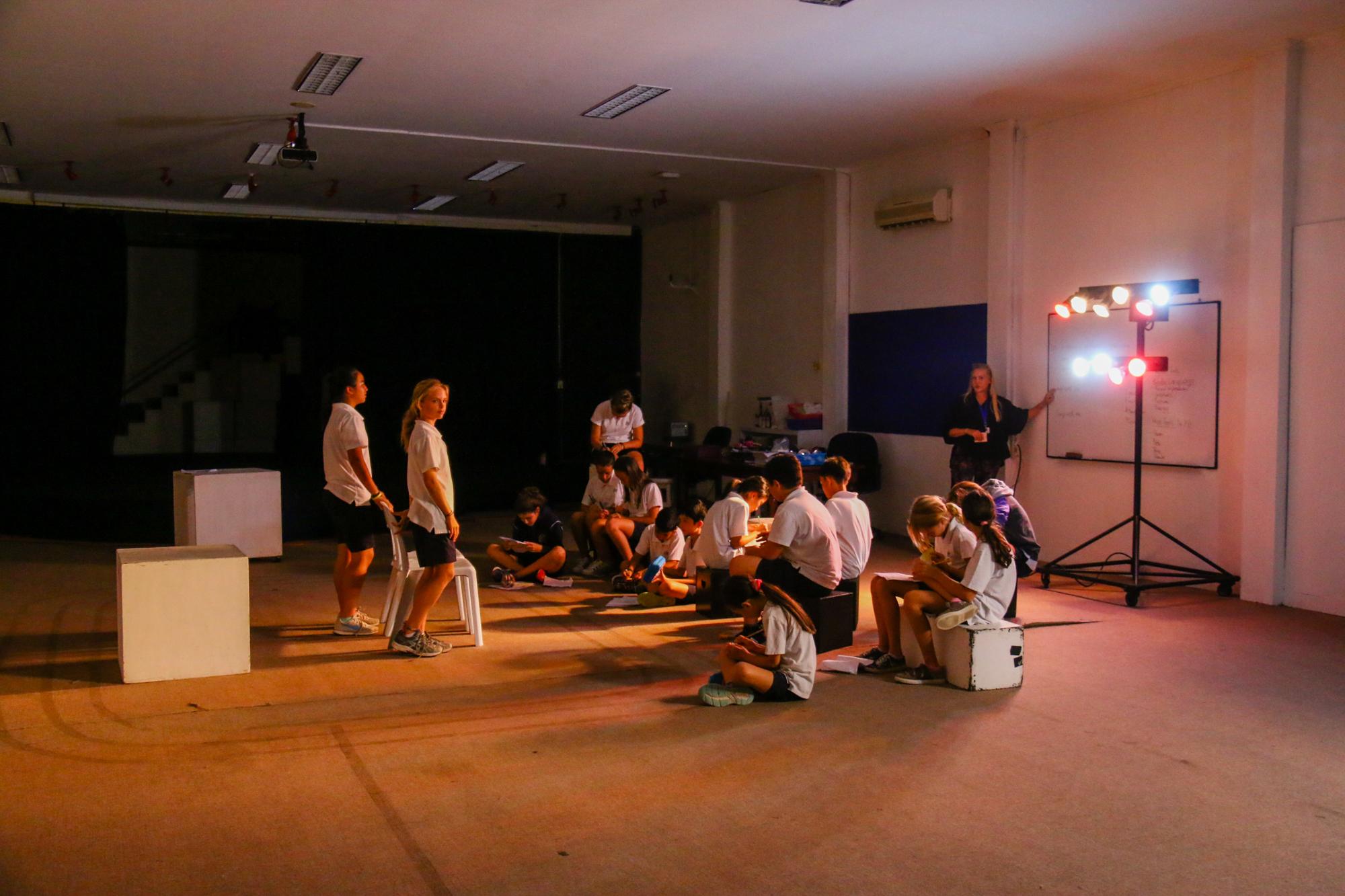 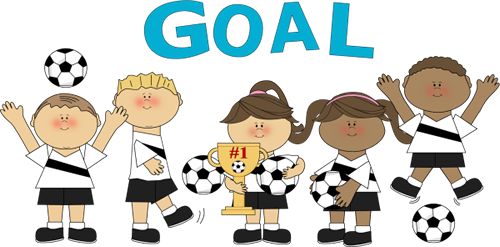 Mini Football
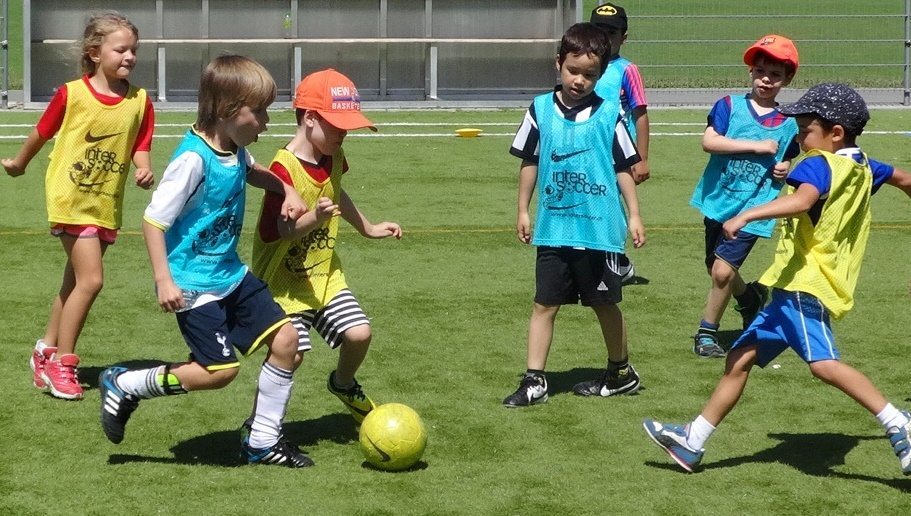 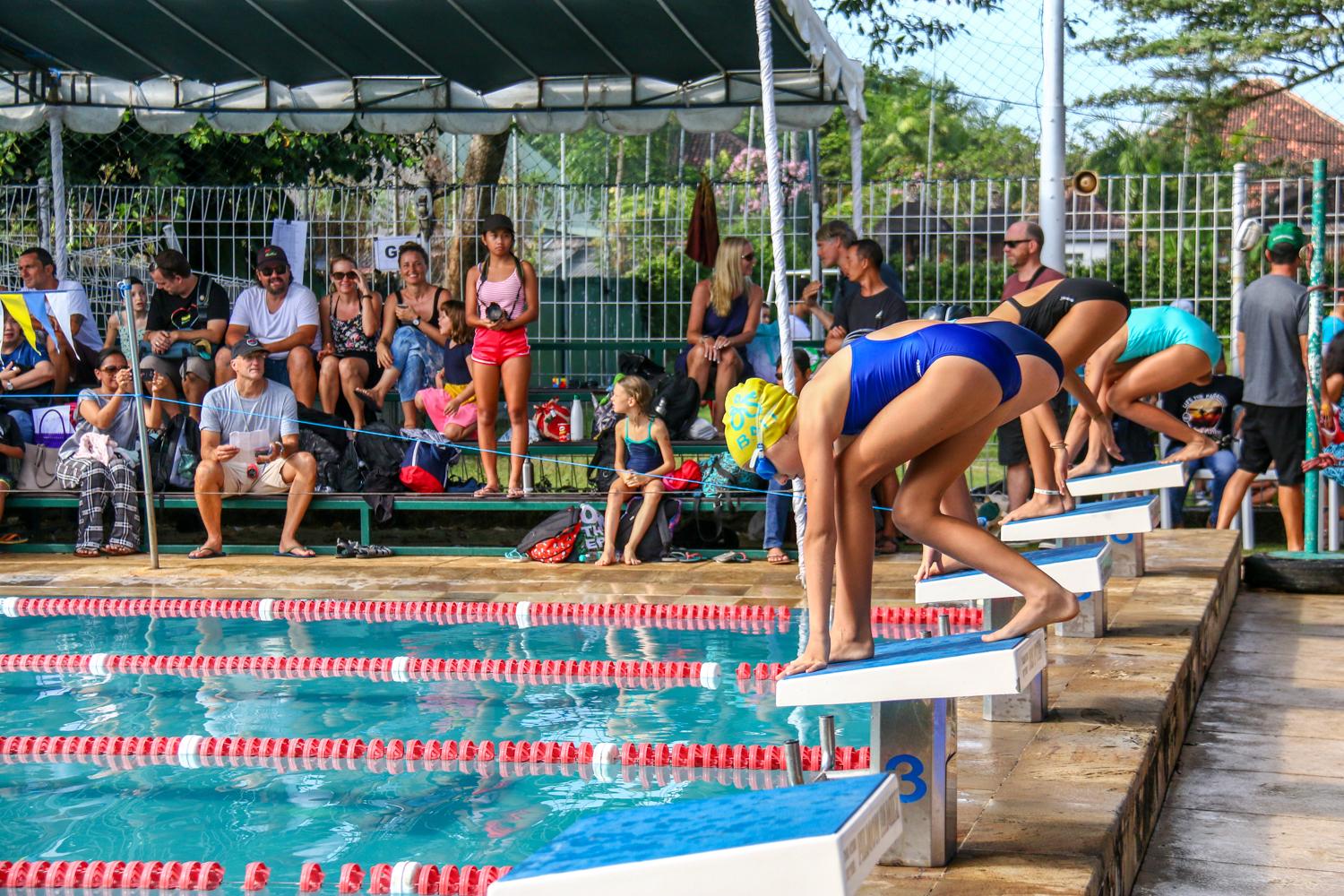 Thursday Swimming
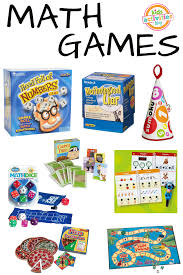 Math Games
Design & Technology
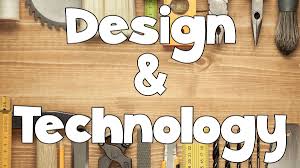 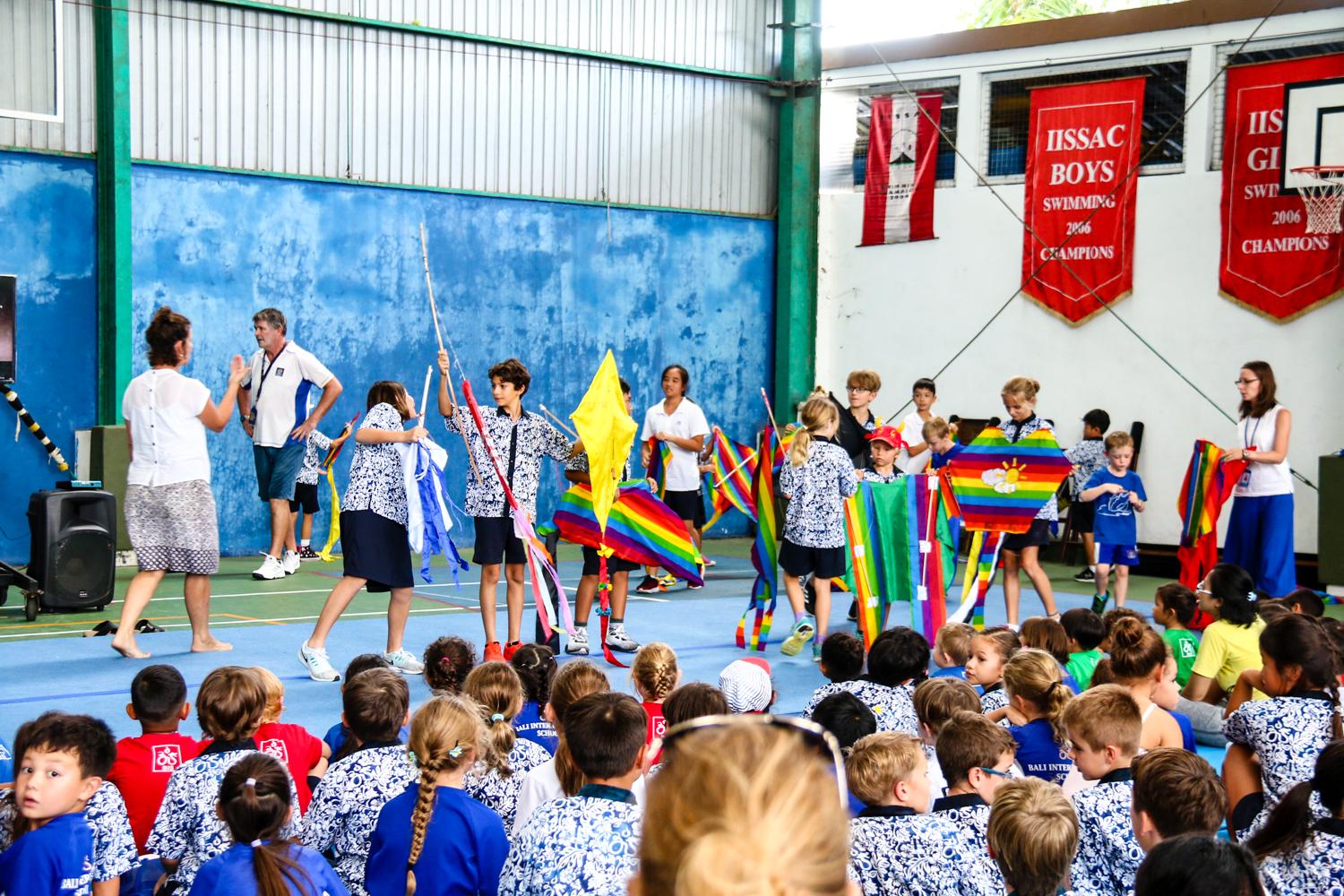 Lunch Dodgeball
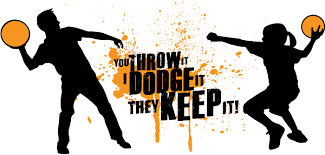 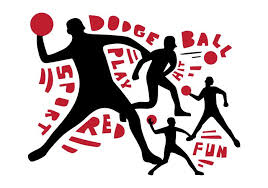 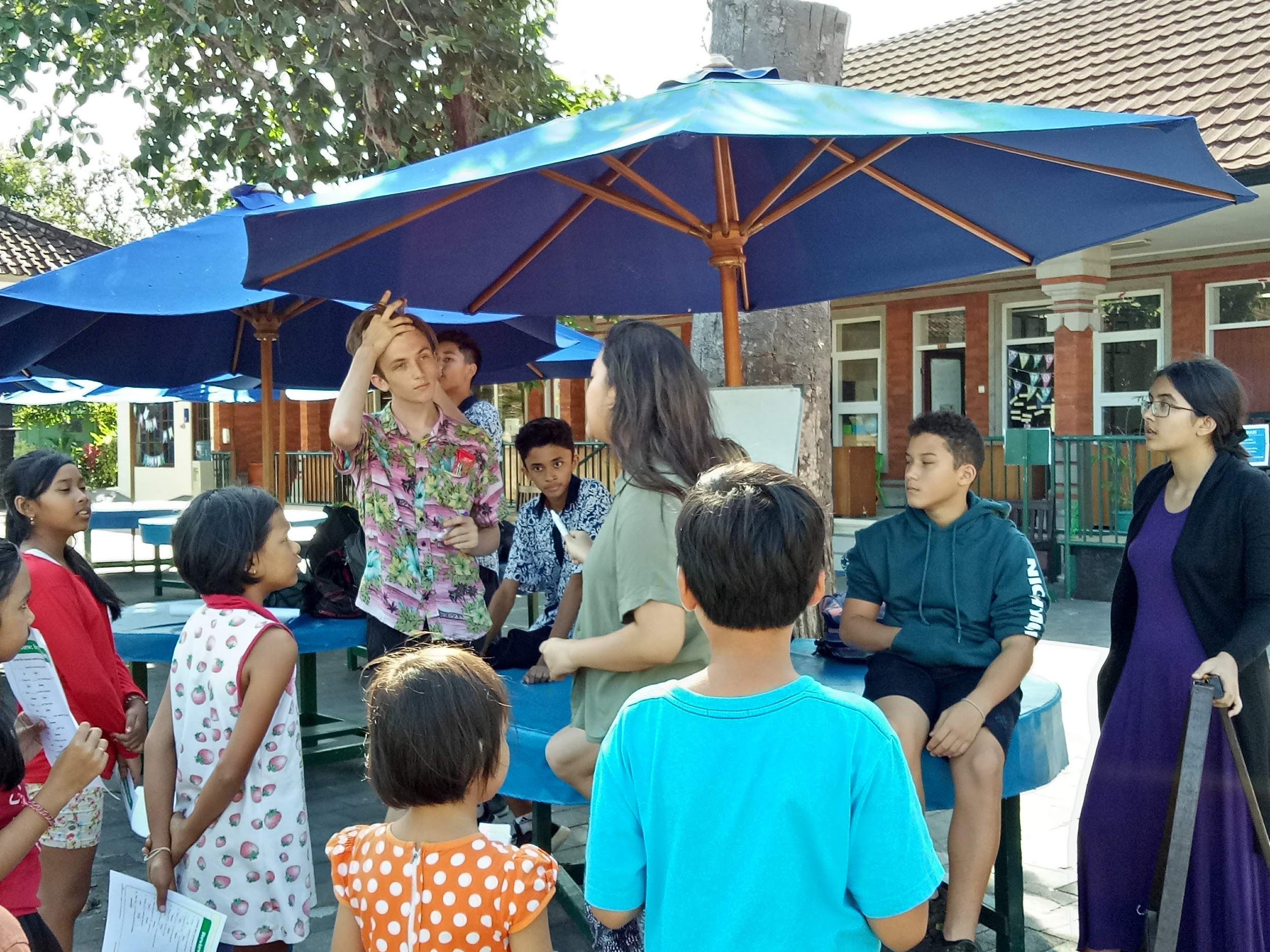 Taman Bacaan Reading Buddies
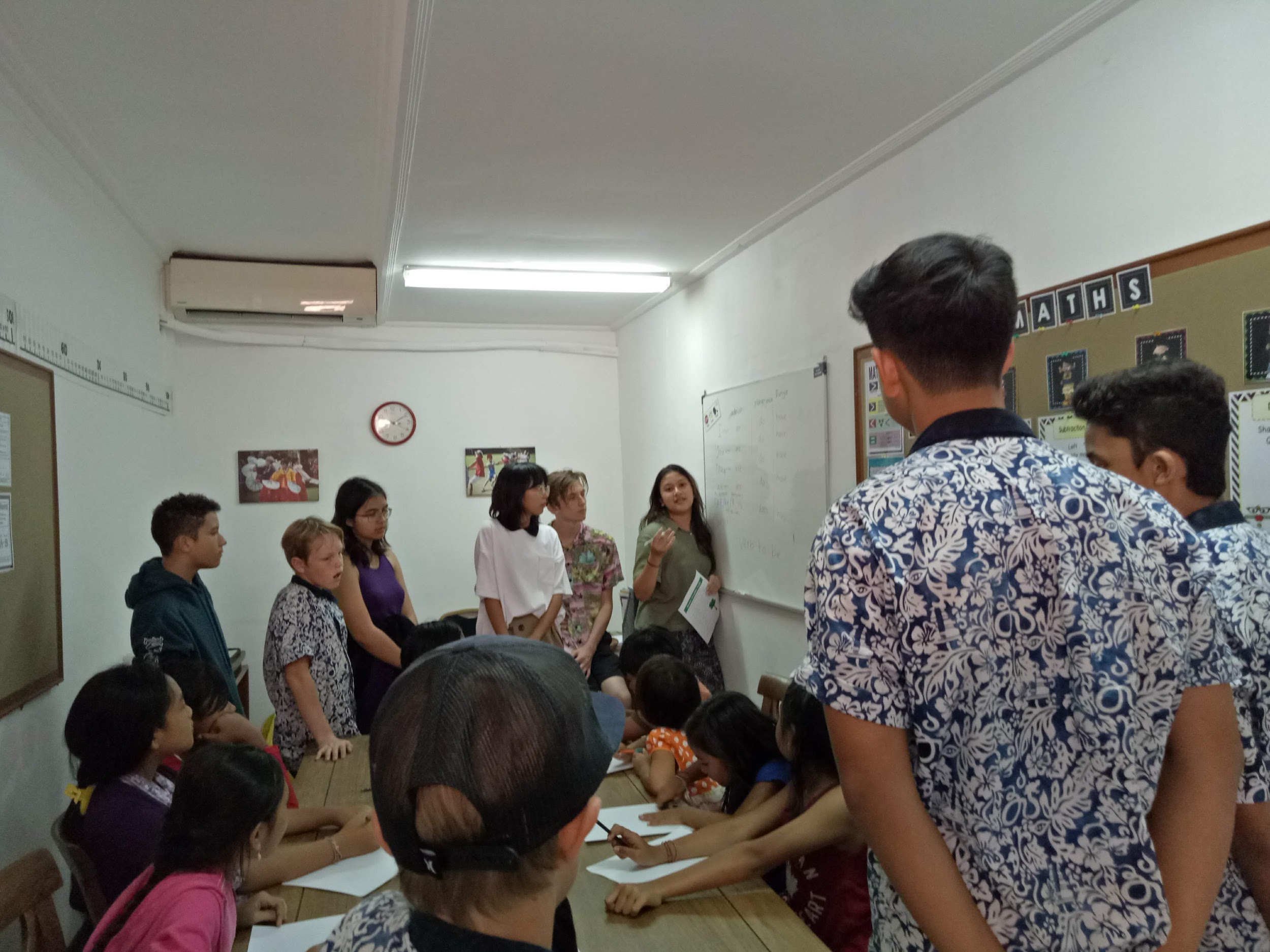 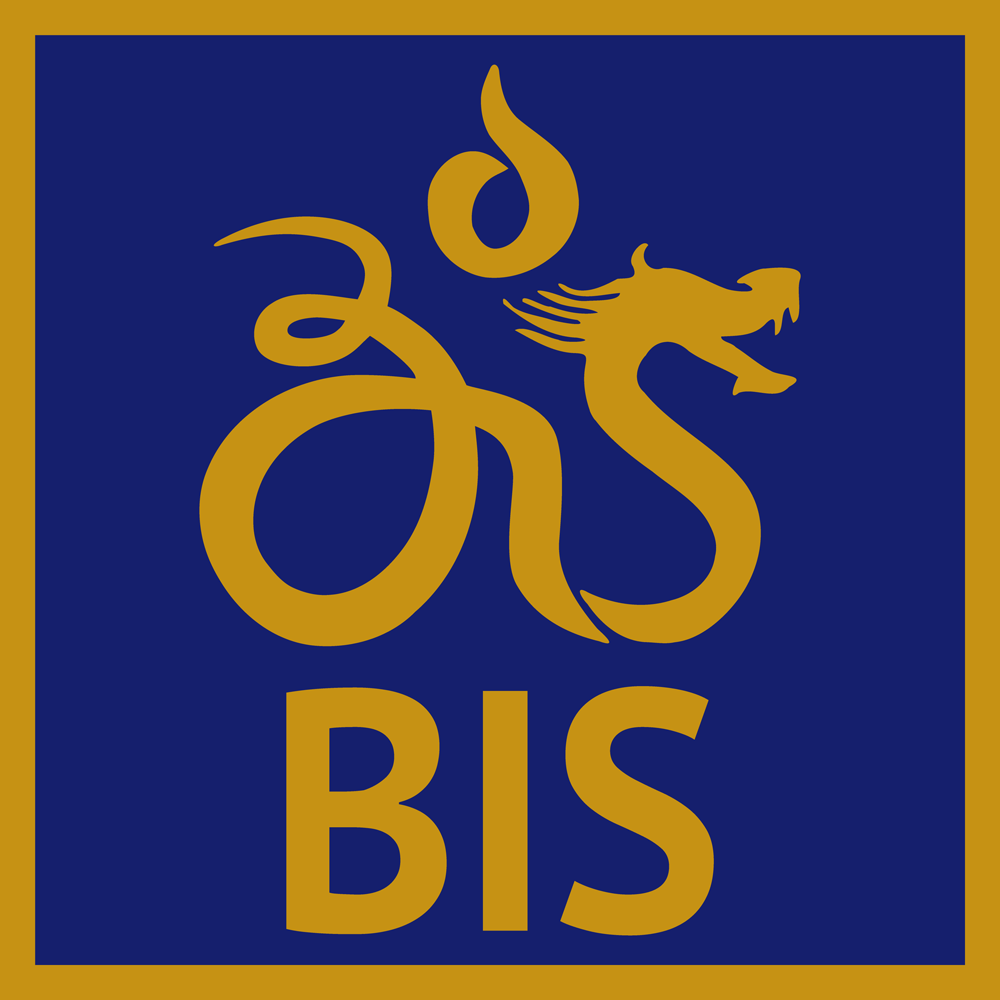 Secondary
After School Activities
TERM 2
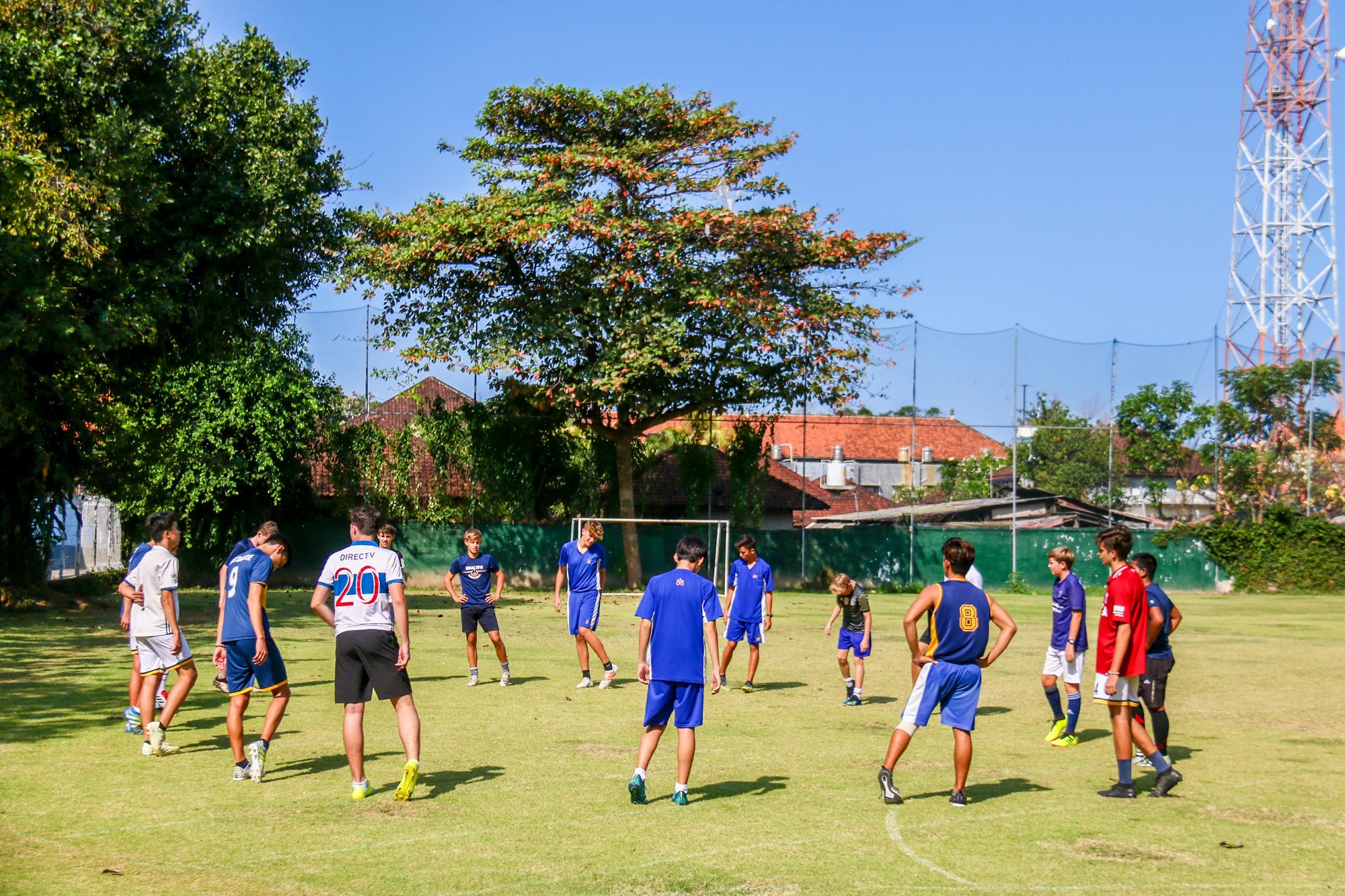 BSSA Volleyball
Girls Senior Volleyball
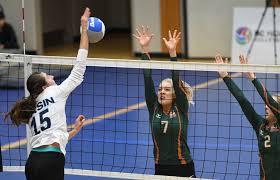 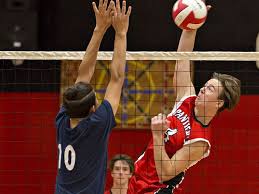 Boys Senior Volleyball
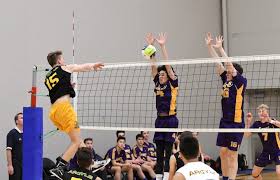 Morning Aerobics
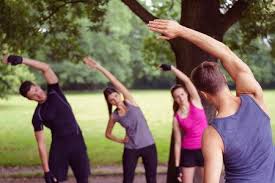 Fitness for Life
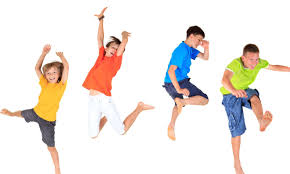 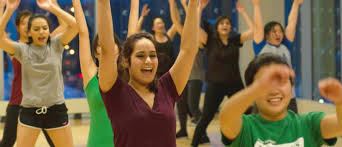 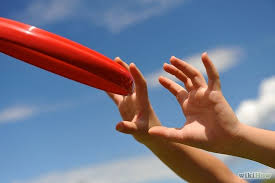 The Ultimate Frisbee
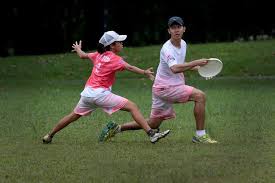 Pre Season Swimming
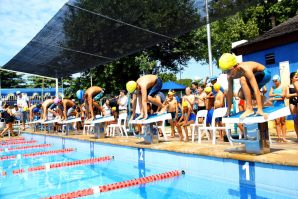 MYP Math Support
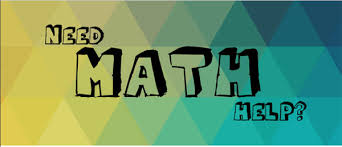 Math Office Hour
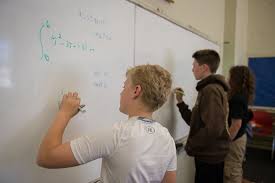 Math Support - any levels
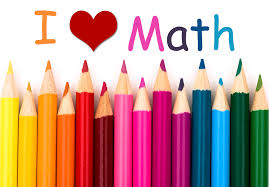 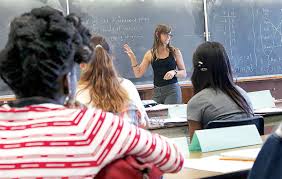 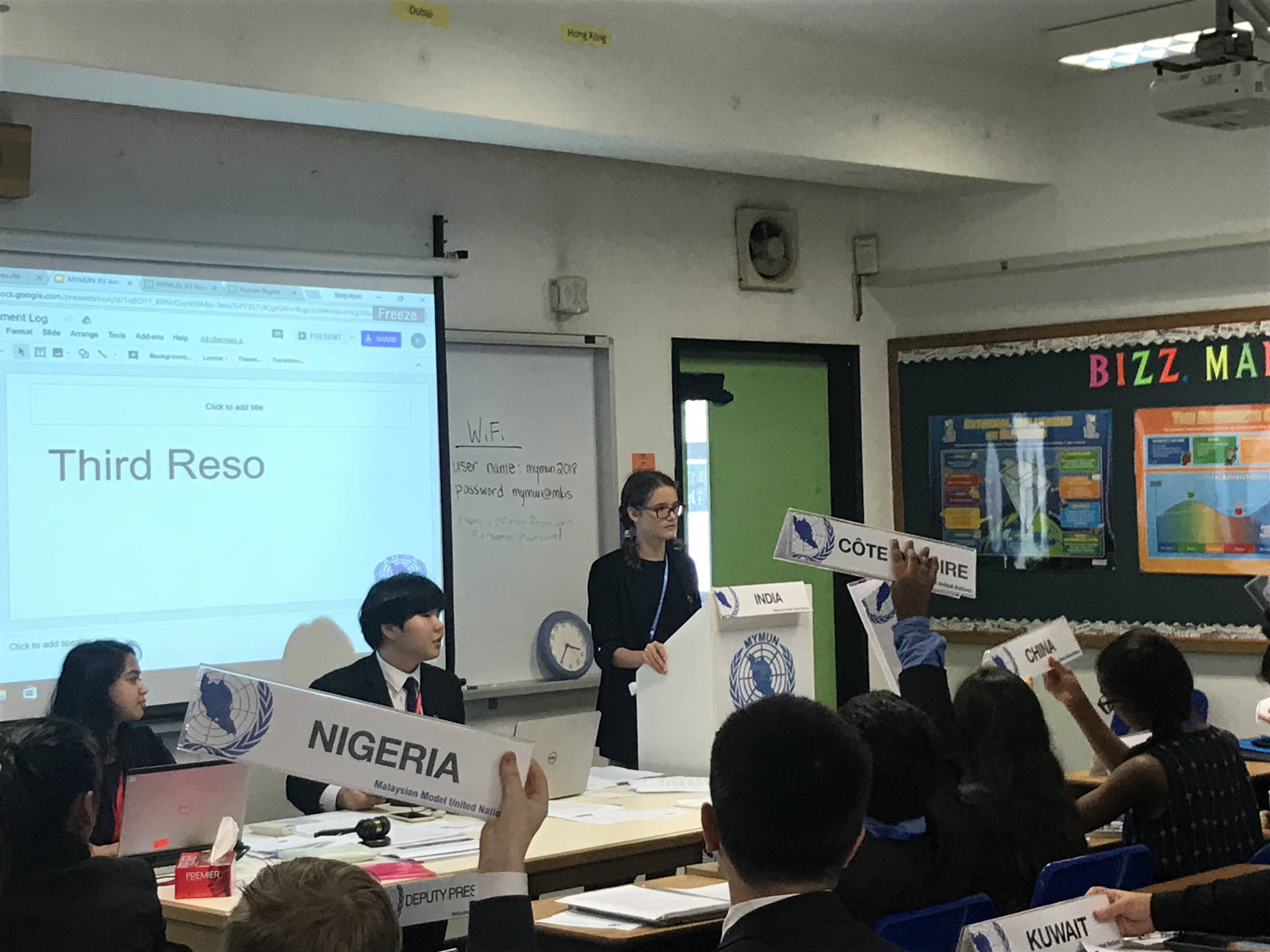 Model United Nations (MUN)
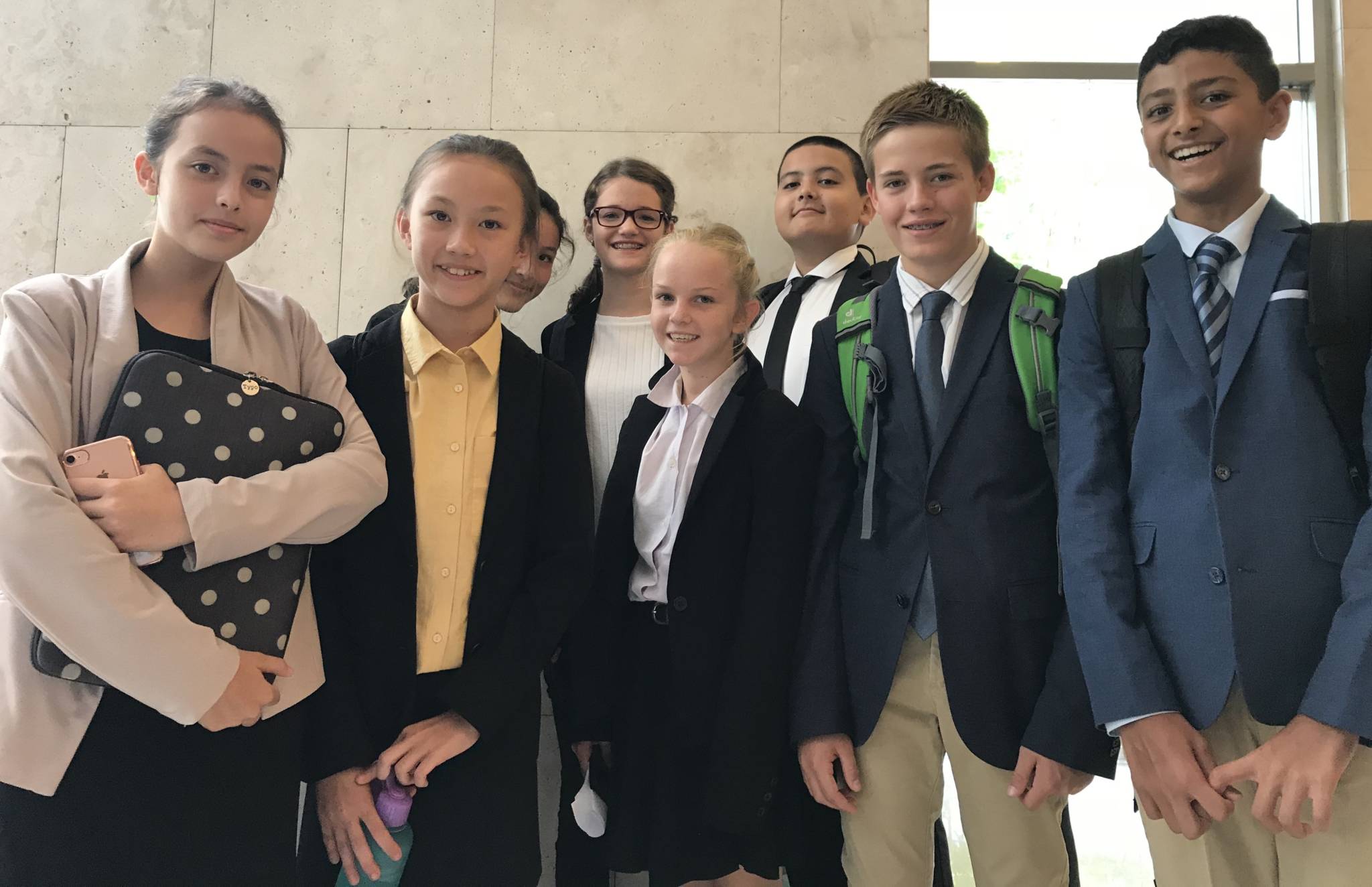 Yearbook
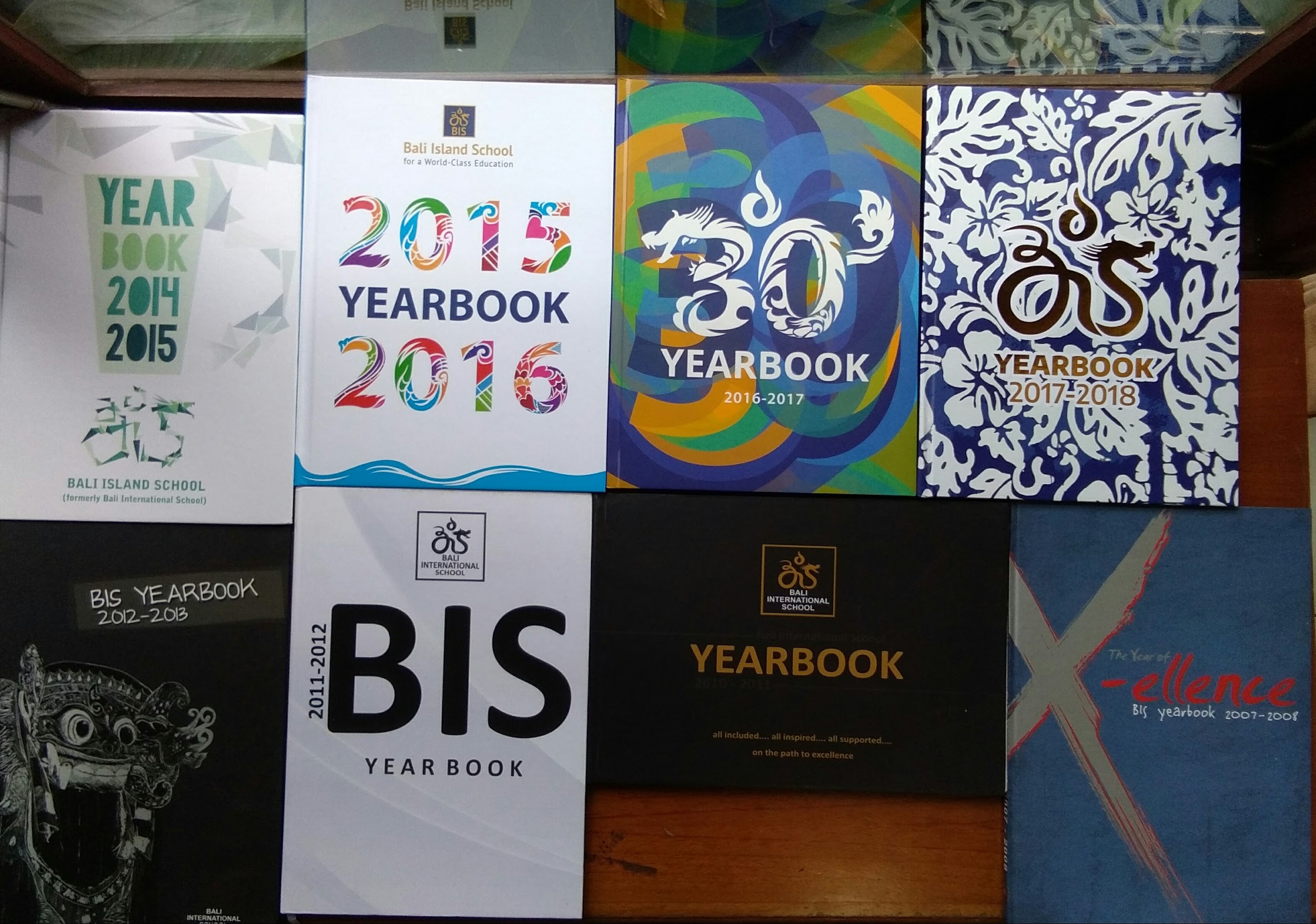 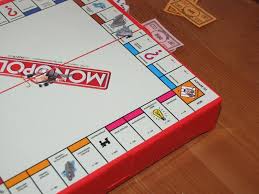 Board Game Club
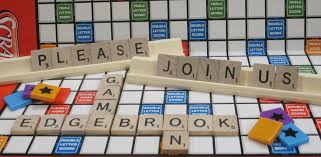 Peer Mediation
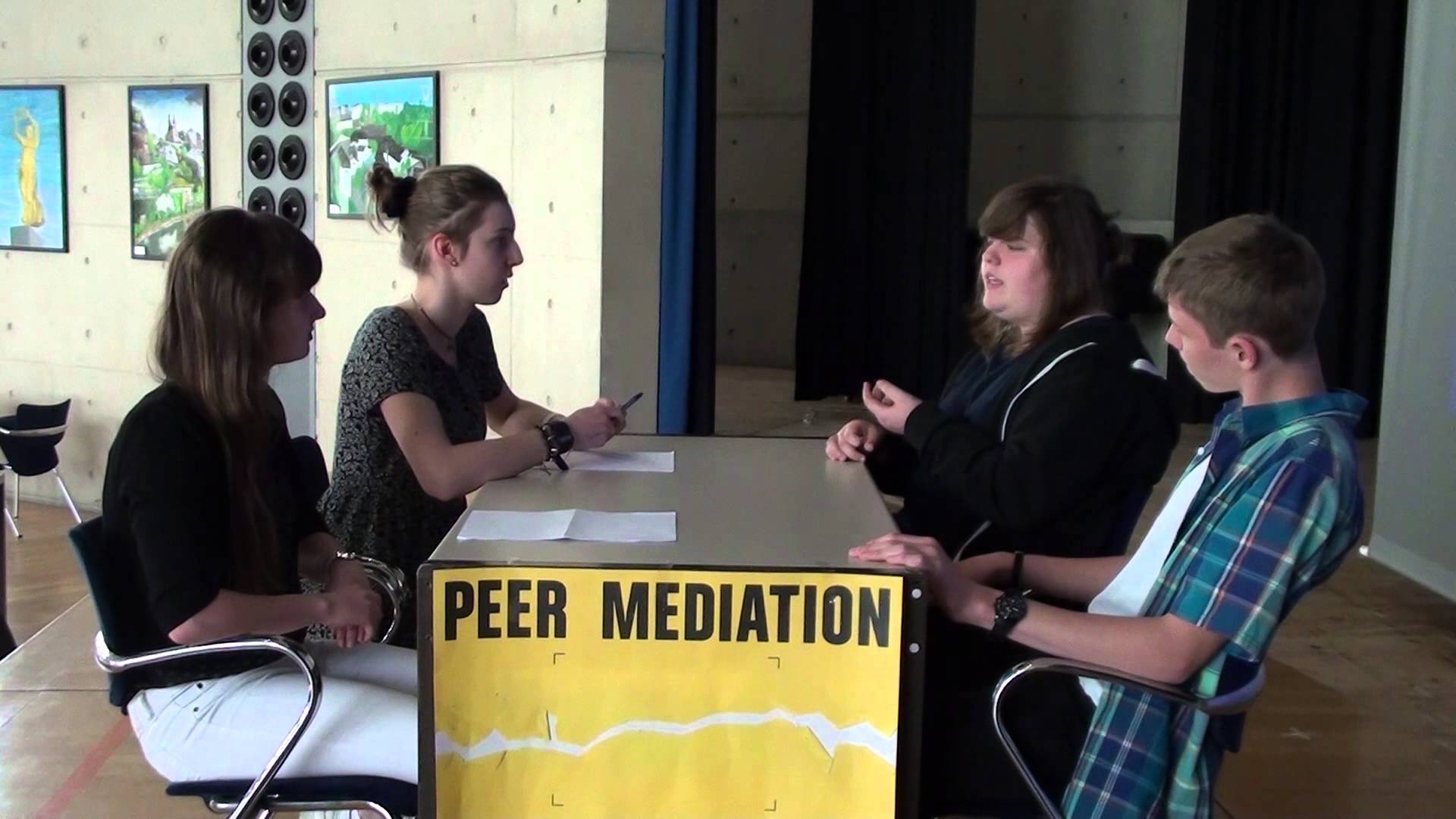 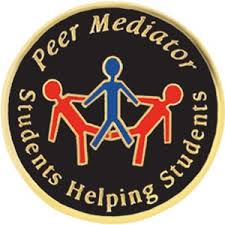 Taman Bacaan Reading Buddies
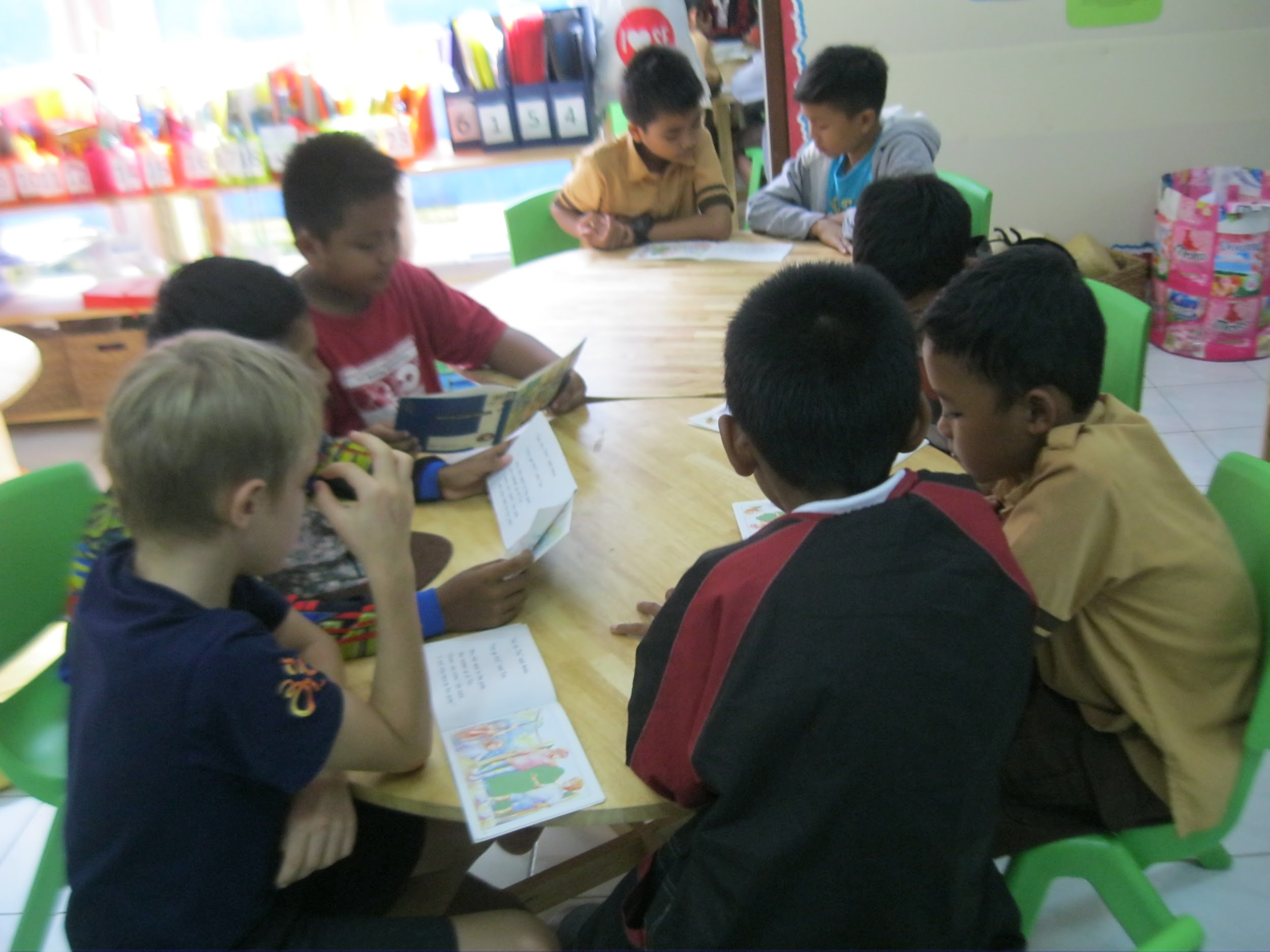 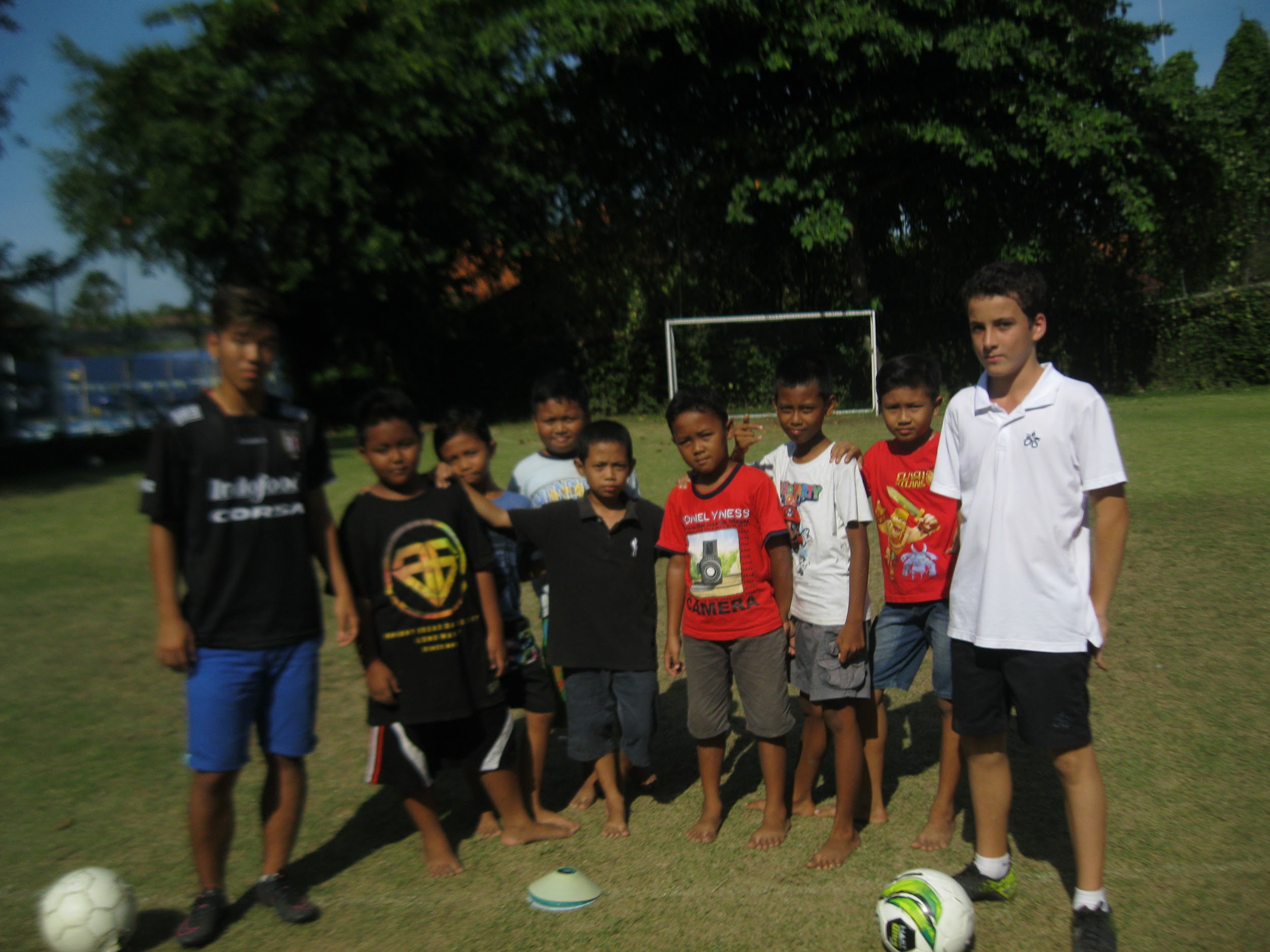 Relief Team
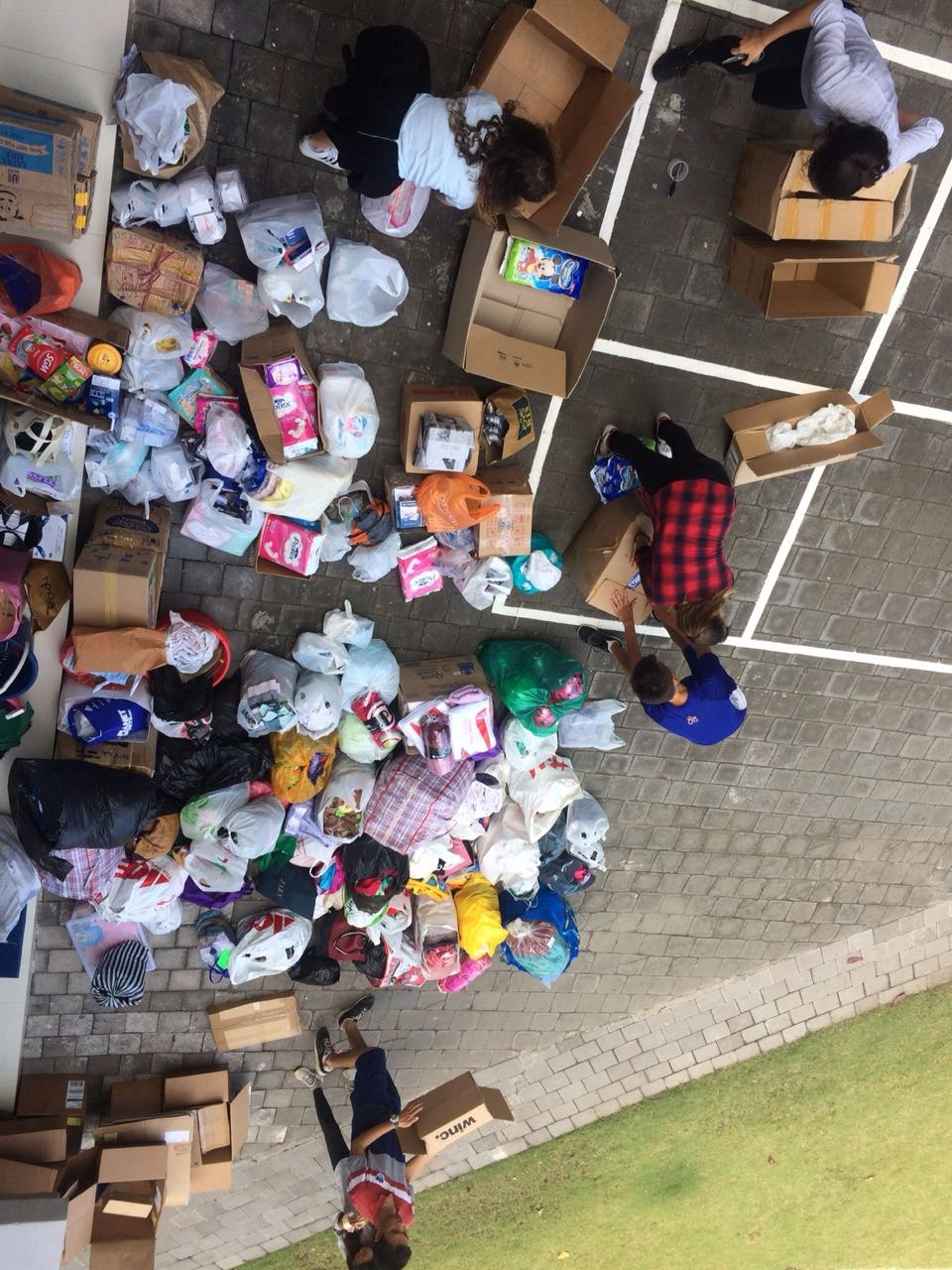 BIS Pet Guardians
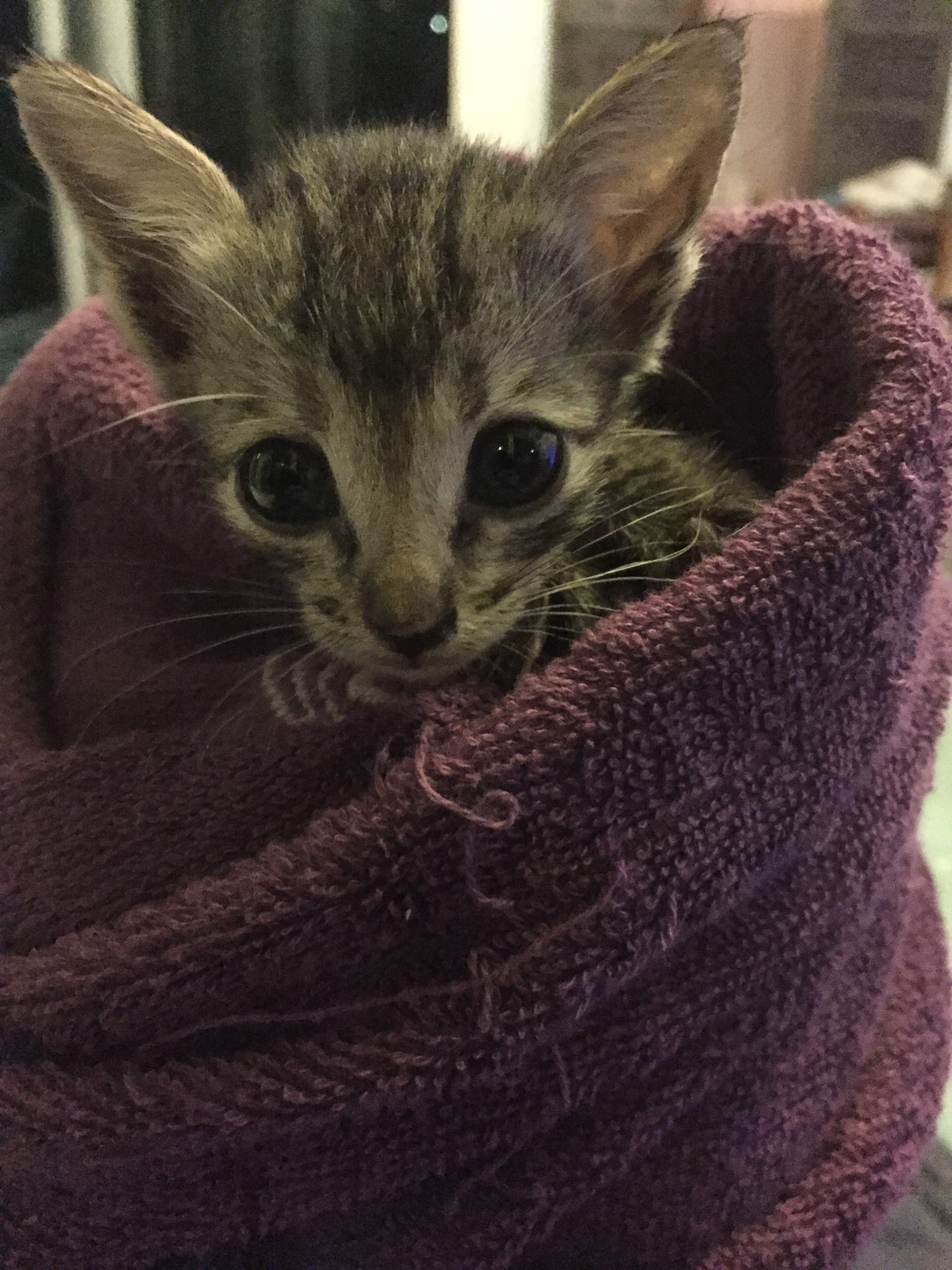 Bali Bath Bombs
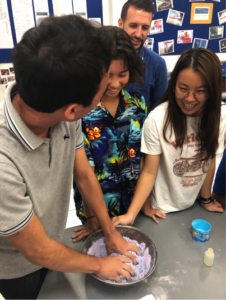 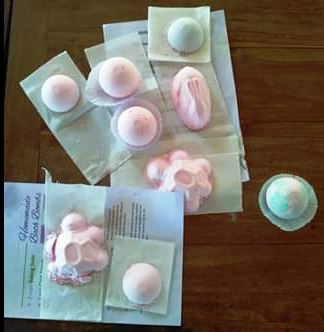 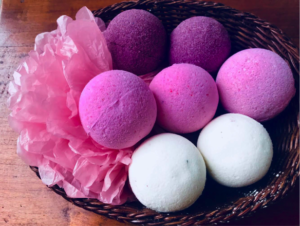 Bali First Aid
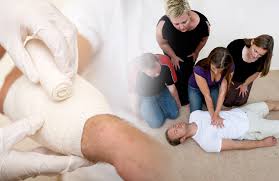 The Green Team
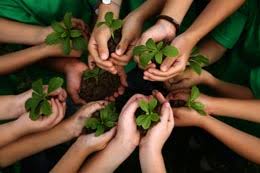 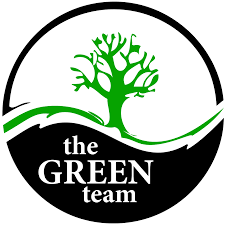 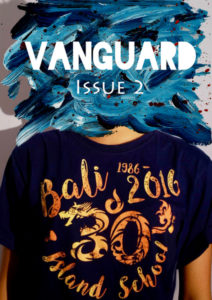 Vanguard (School Journalist Club)
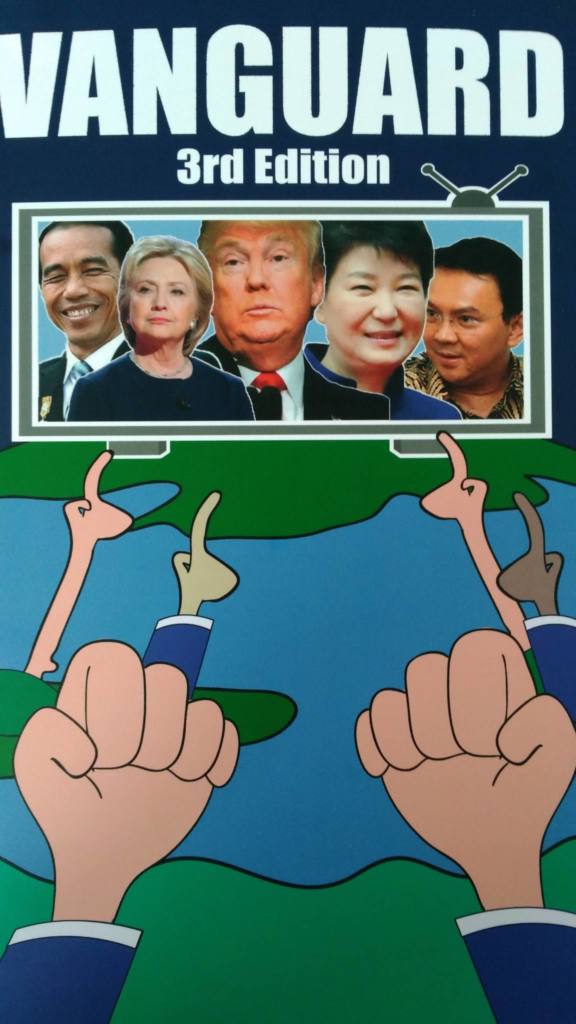 Cooking Club
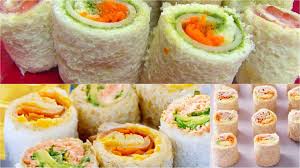 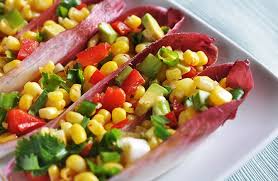 Secondary Drama Club
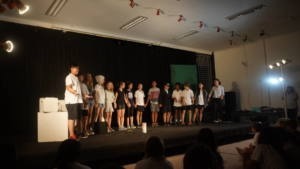 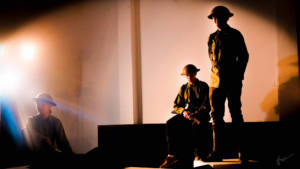 Balinese Dance (Female)
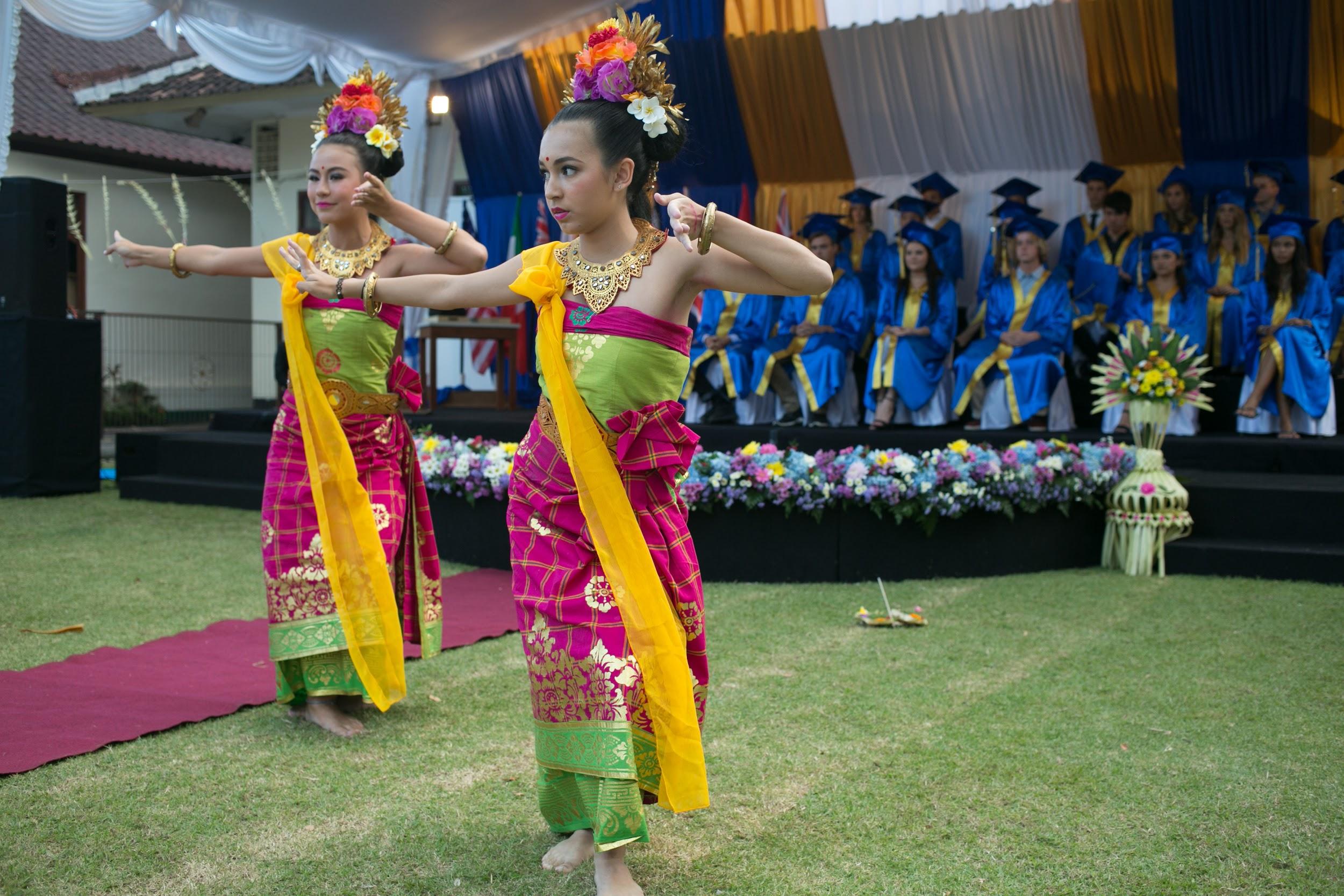 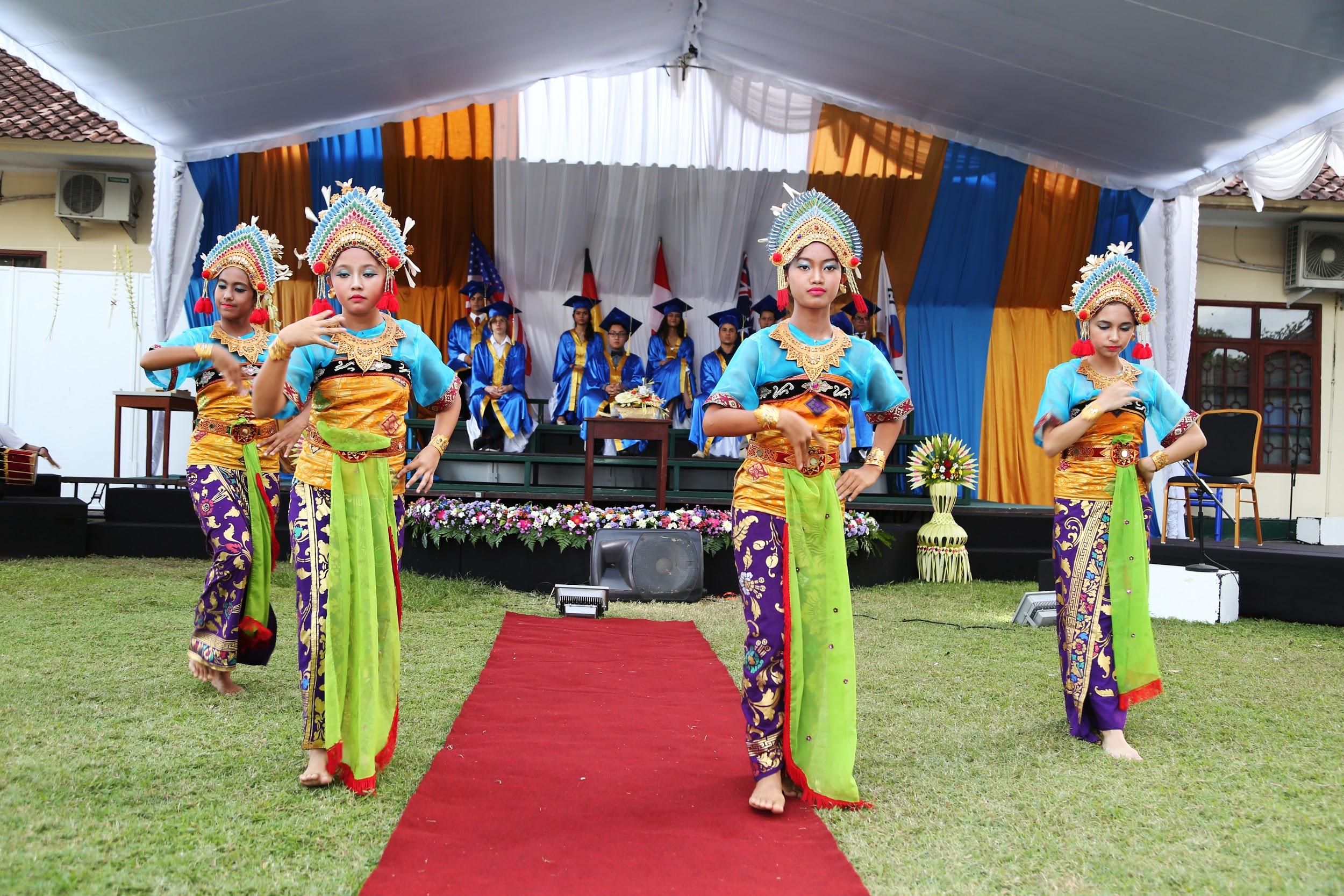 Gambelan
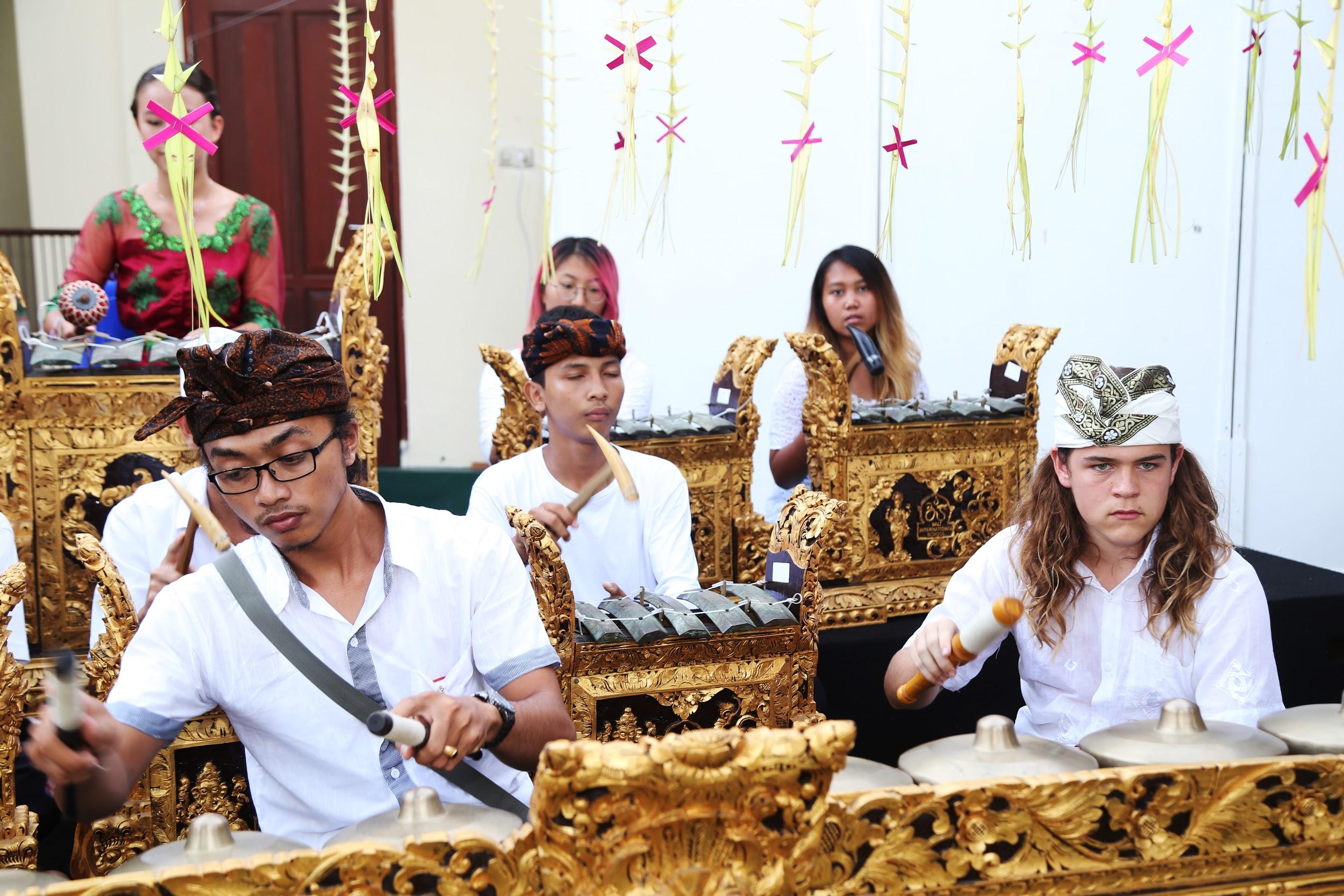 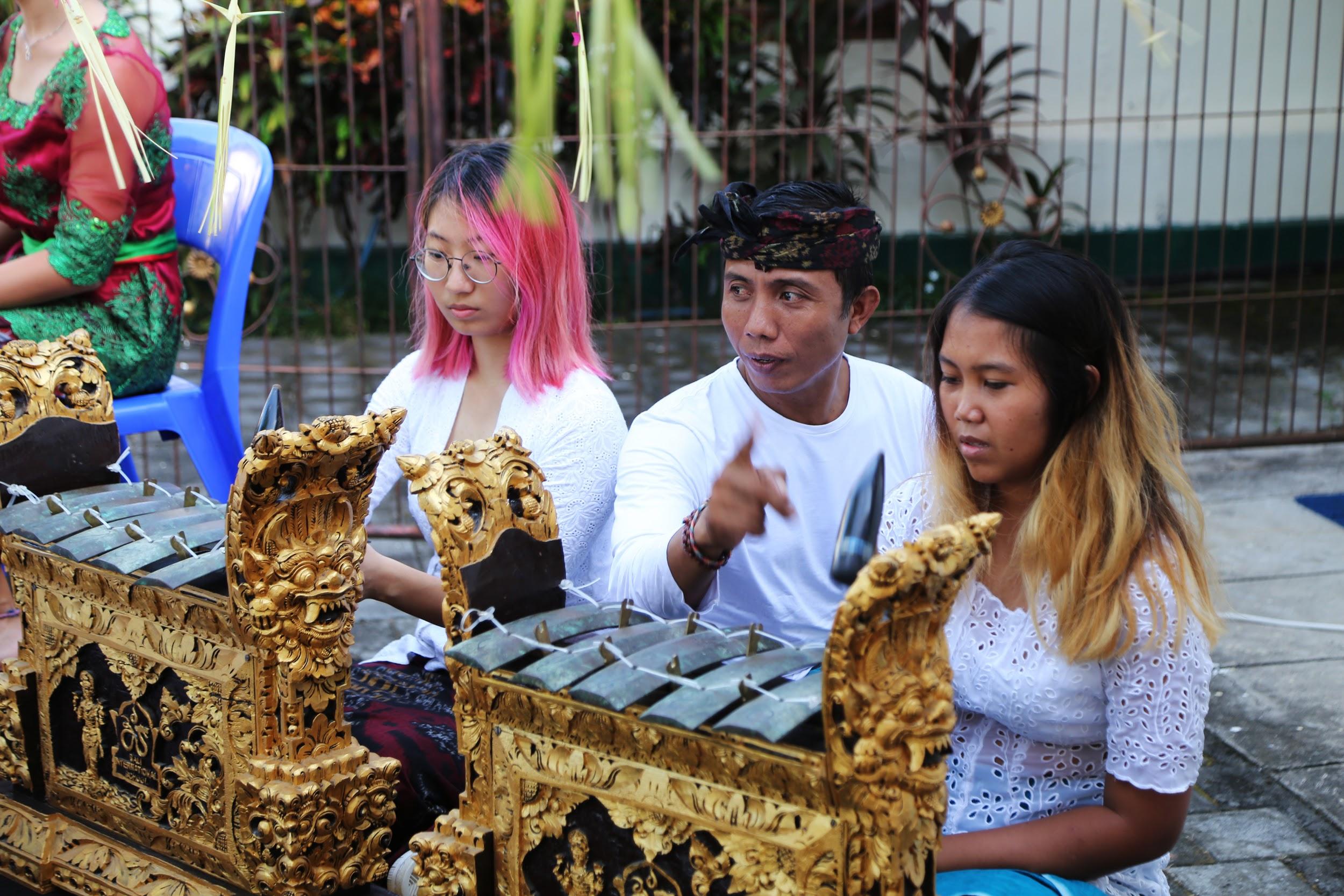 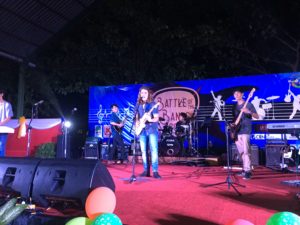 School of Rock
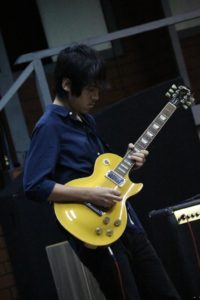 Choir
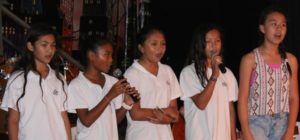 BIS Music Academy
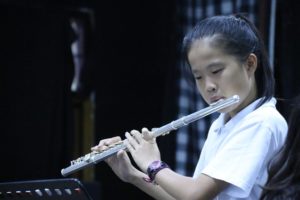 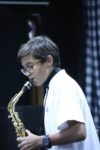 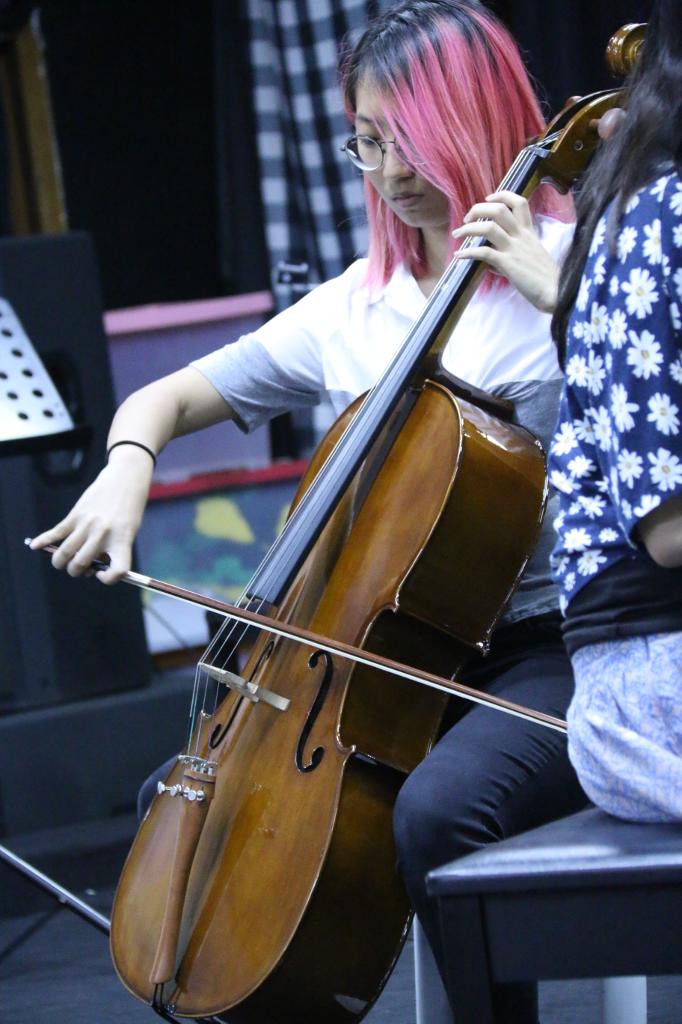